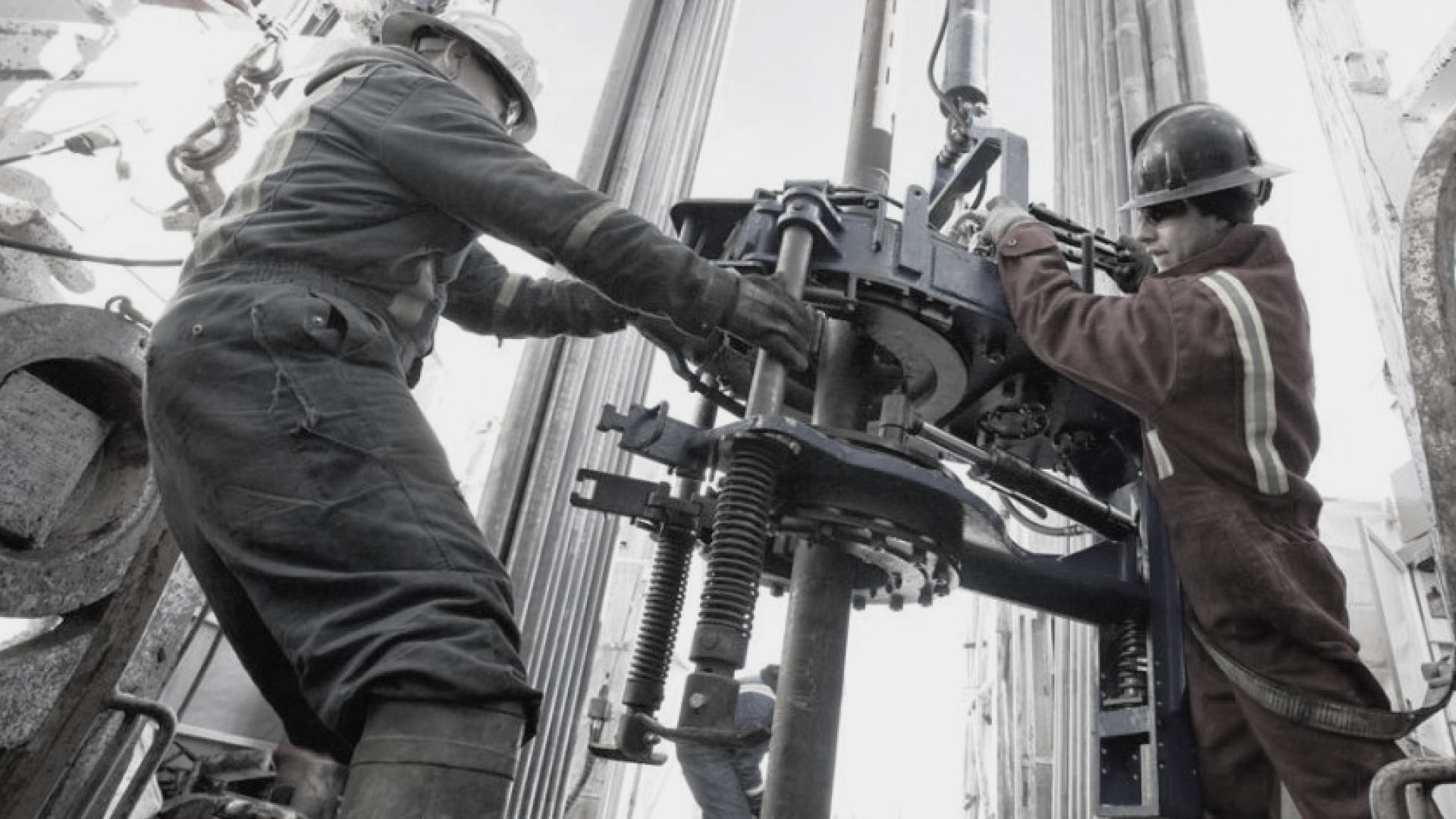 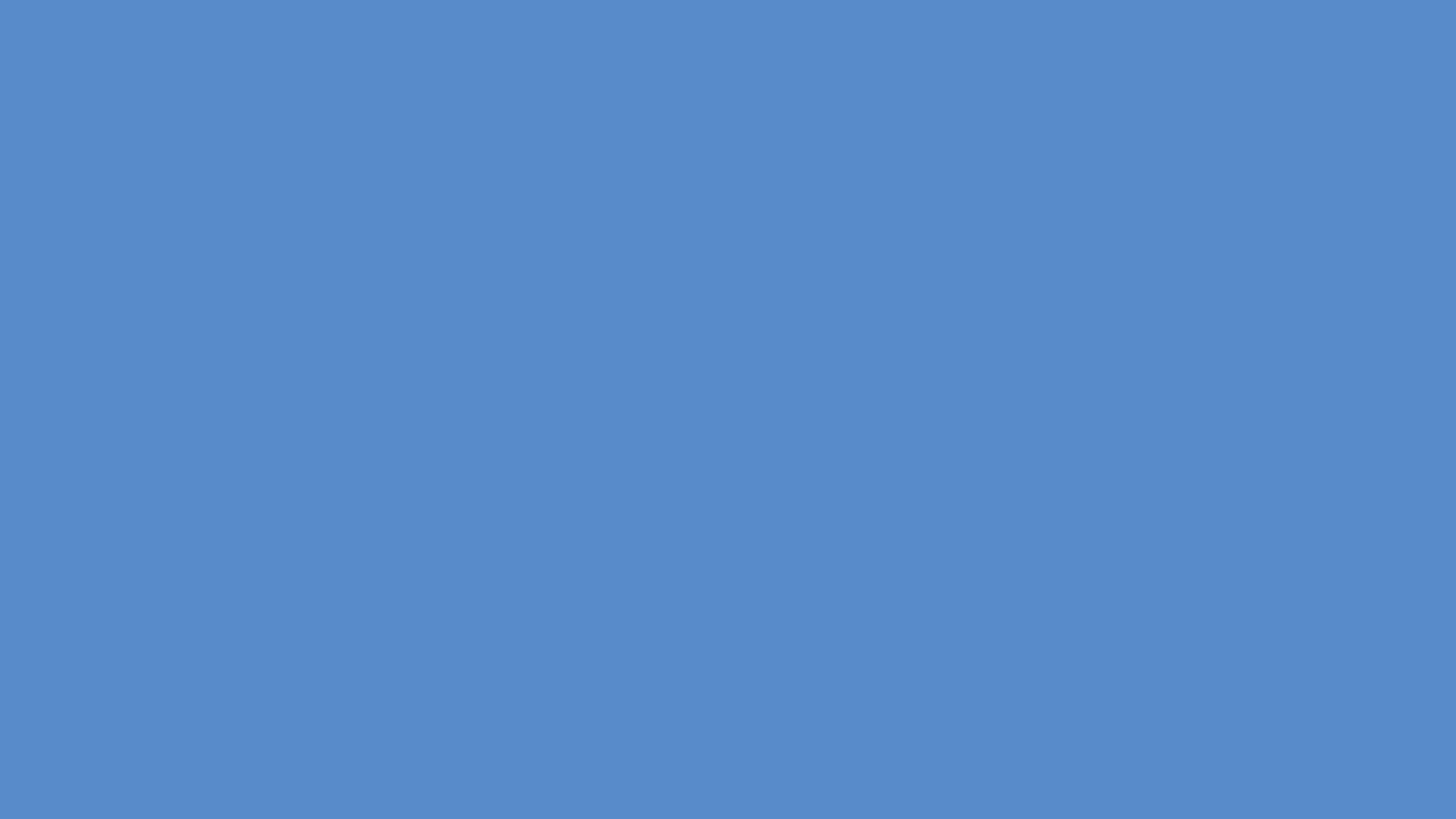 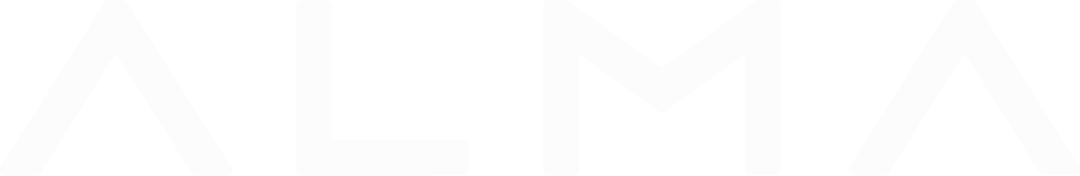 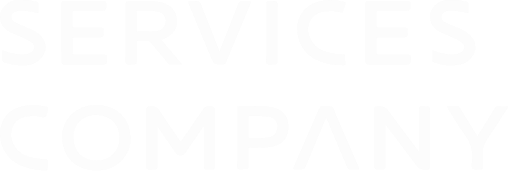 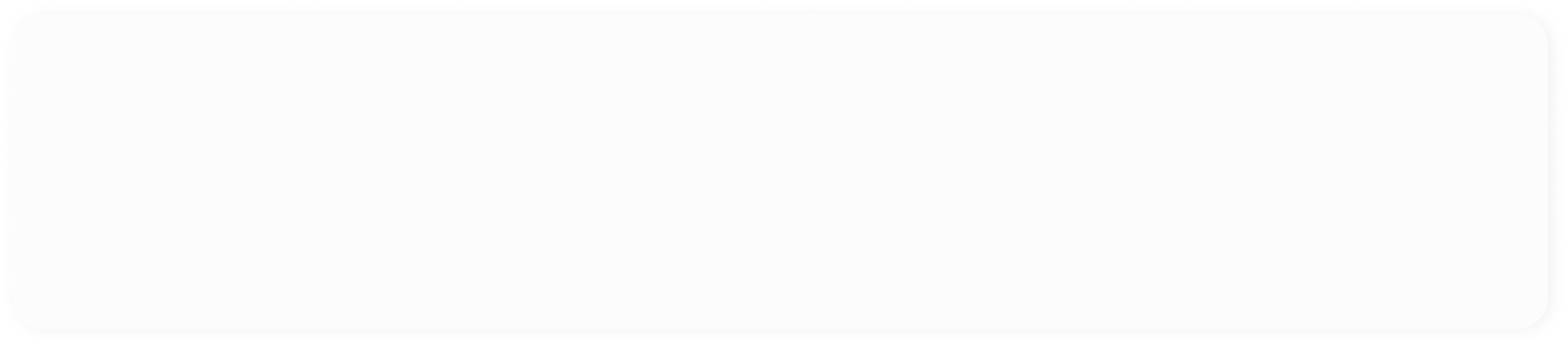 WellTrack
Система для интегрированного управления производством ТиКРС и транспортным обеспечением
WellTrack система контроля полного цикла производственного процесса по ремонту скважин
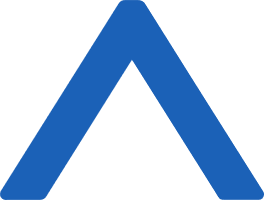 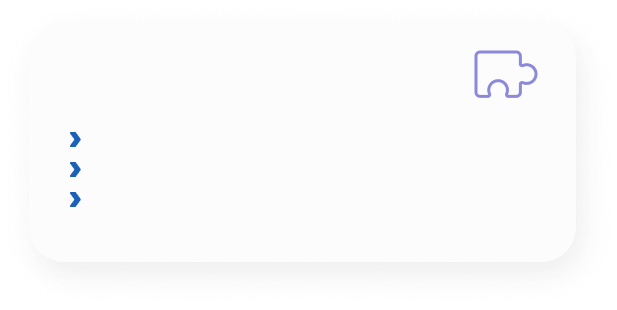 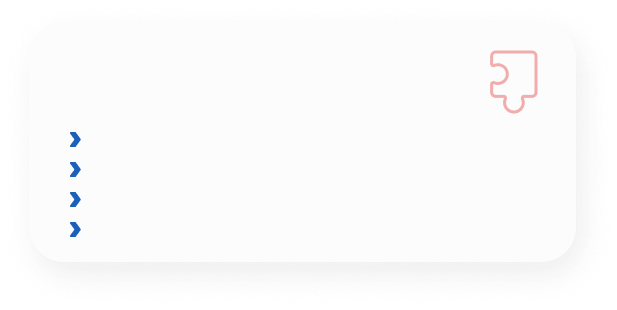 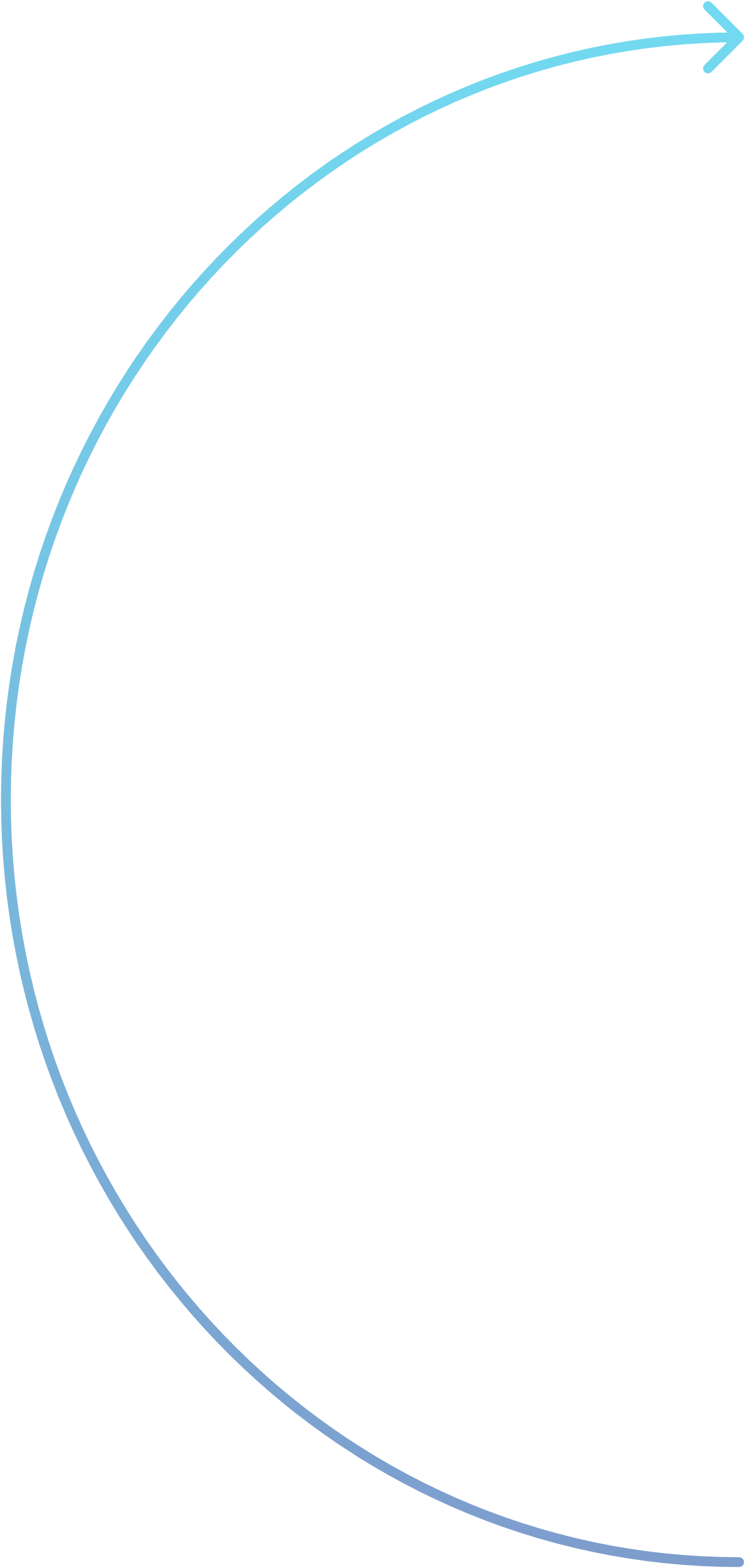 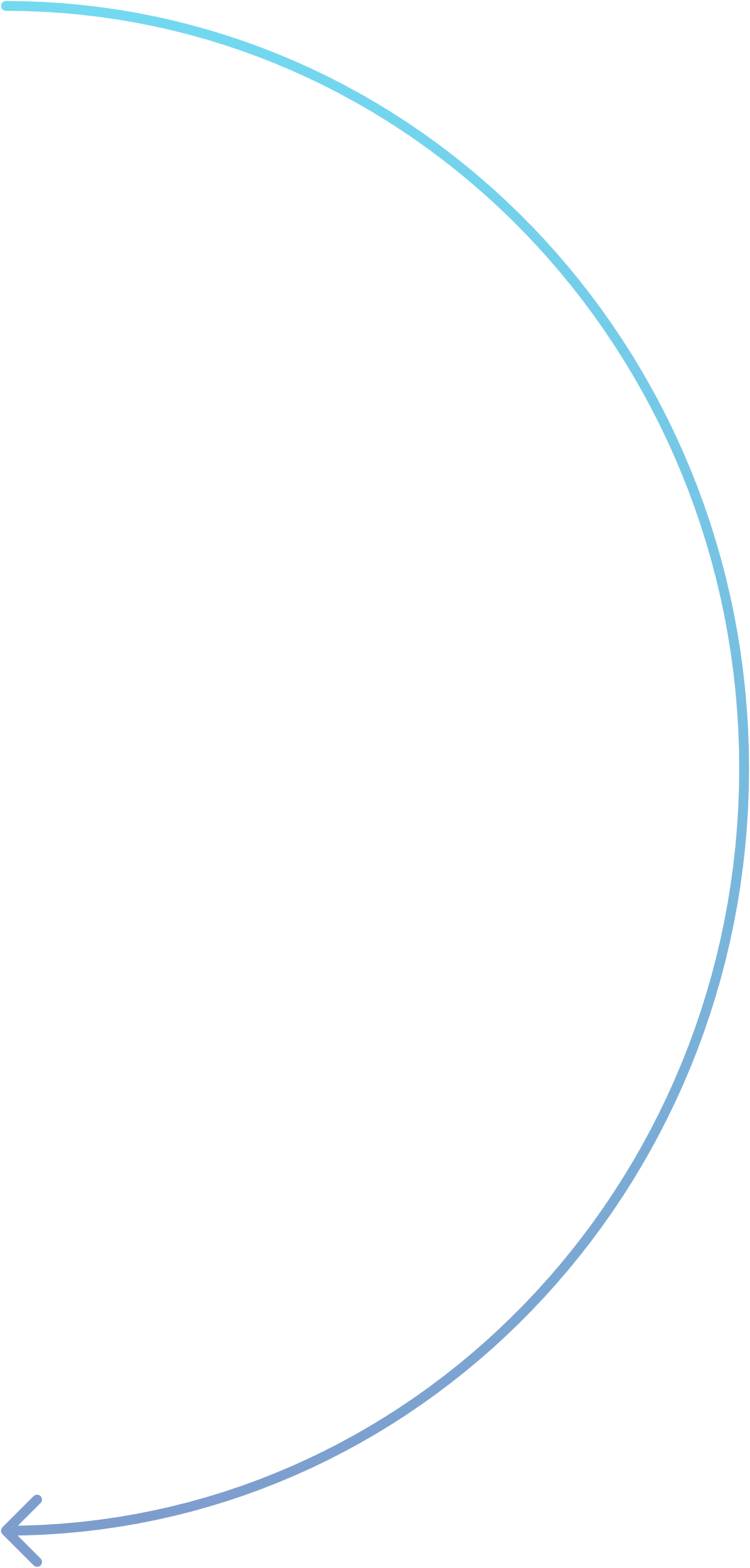 Планирование работ ТиКРС
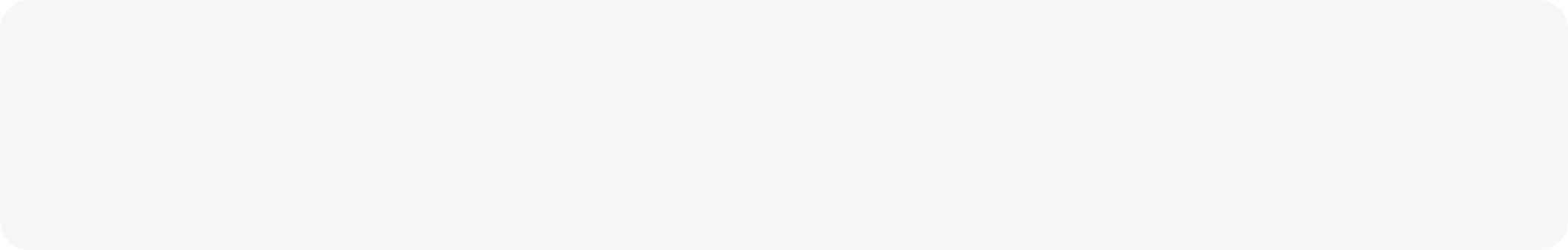 Организация
работ ТиКРС
Интегрированное управление производством ТиКРС
Взаимодействие с заказчиком
Формирование функциональных планов
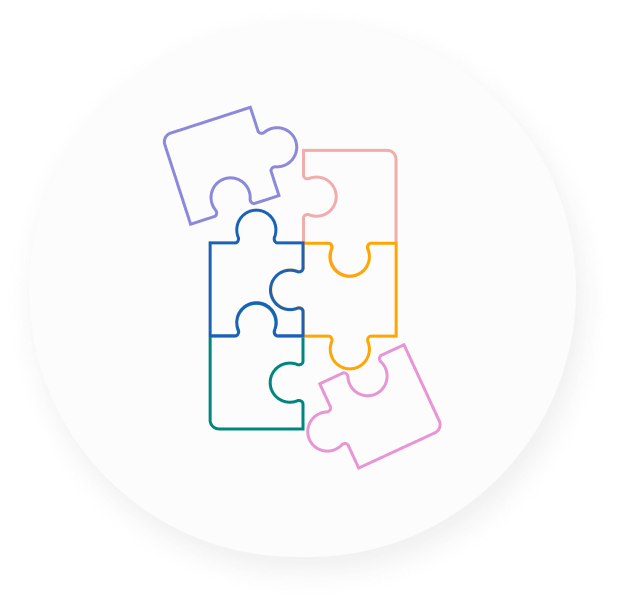 Формирование графиков
Формирование интегрированного плана
Формирование планов работ на скважину
Update и синхронизация
Коммуникации
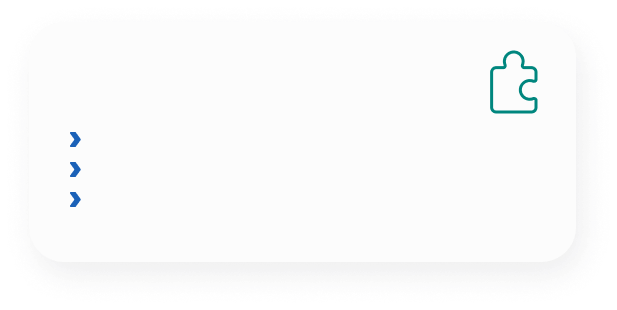 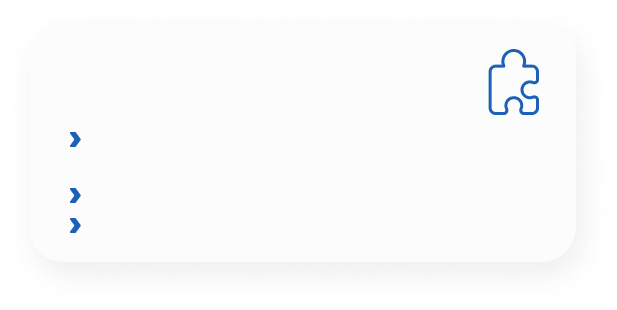 Формирование отчетности по ТиКРС
Организация
логистики
Автоматизация отчетности
Планирование перевозок Контроль передвижения ТС
Стандартные отчеты
Формирование отчетов
Аналитические отчёты
Анализ простоев
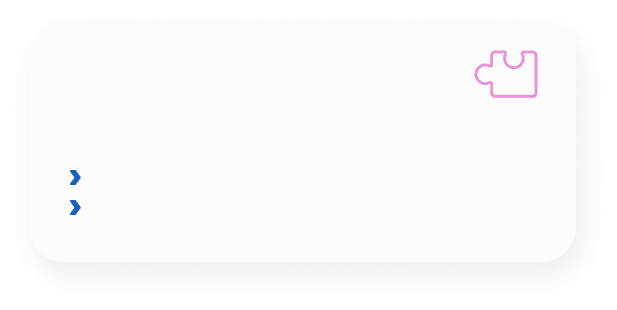 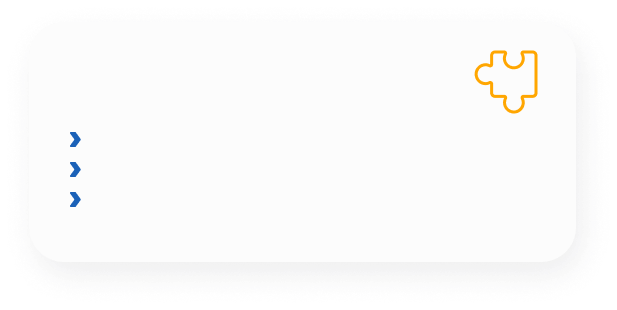 Учет выполнения 
и закрытие объемов работ ТиКРС
Контроль
и координация
Автоматизация сводок
Контроль выполнения плана работ
Формирование АВР
Контроль и анализ НПВ
Автоматизированное нормирование работ
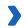 Контроль технологических процессов
©️ АЛЬМА Сервисез Компани || Конфиденциально
2
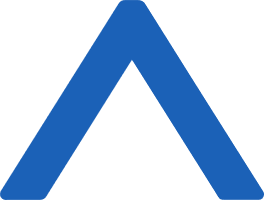 Переход к среде коллективного взаимодействия и интегрированного планирования
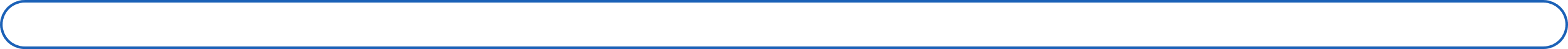 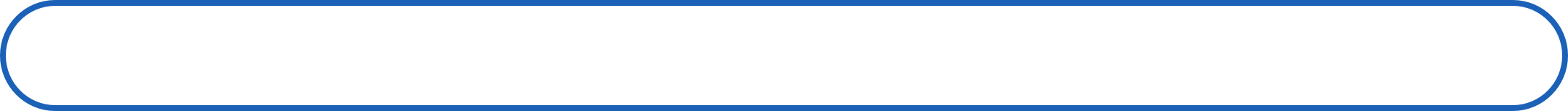 Параметры работы оборудования/ Видеонаблюдение
Данные мониторинга ТС
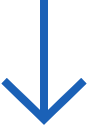 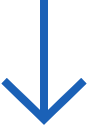 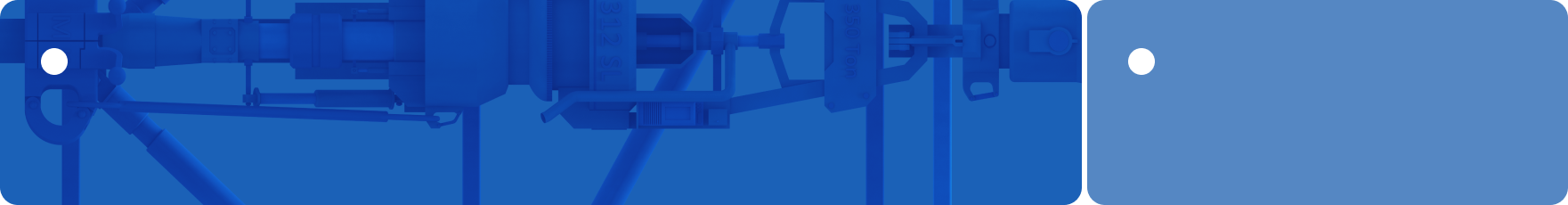 ПодсистемаСкважинных операций
ПодсистемаТранспортногообеспечения
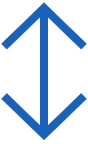 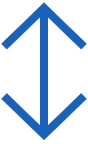 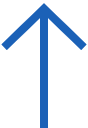 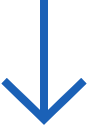 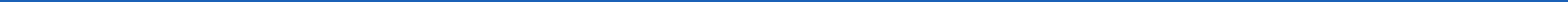 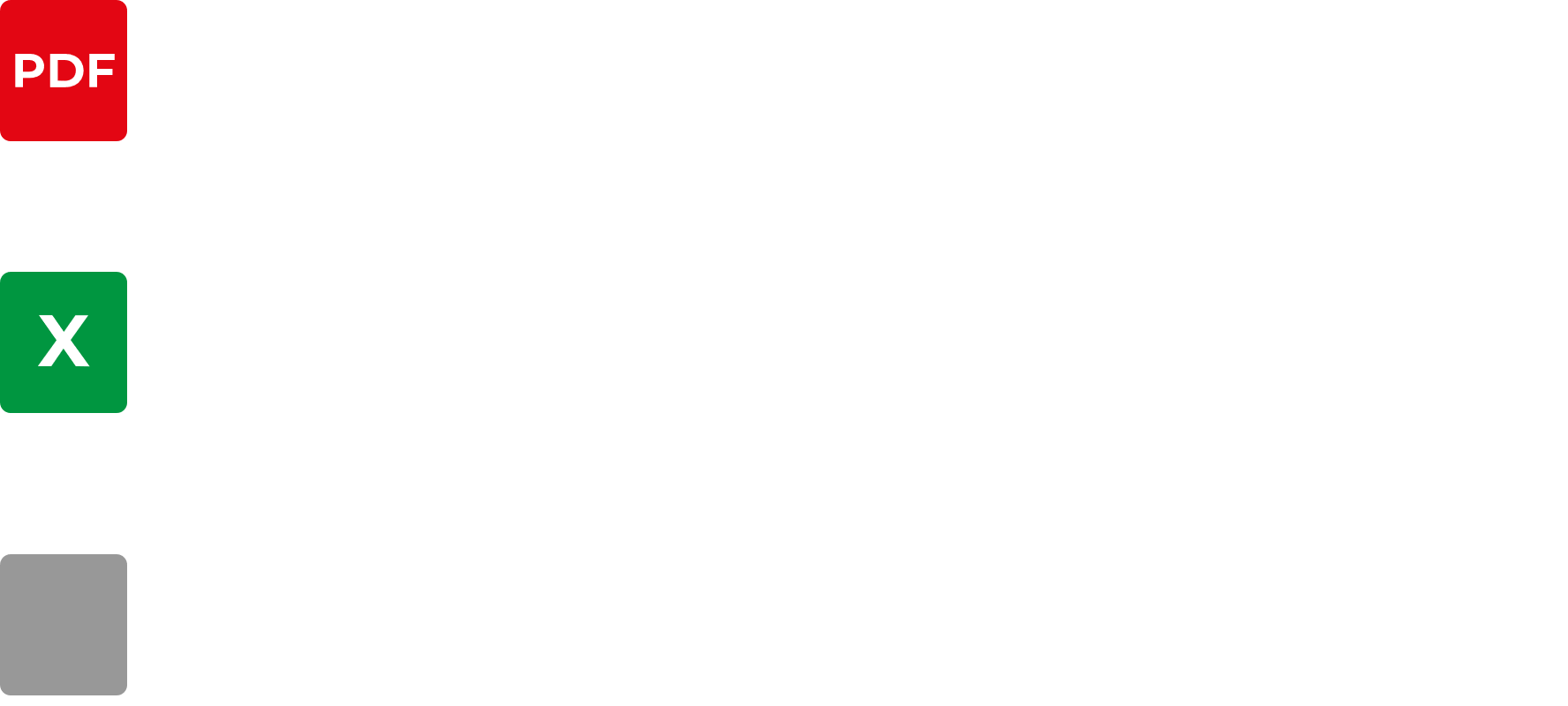 План работ на КРС
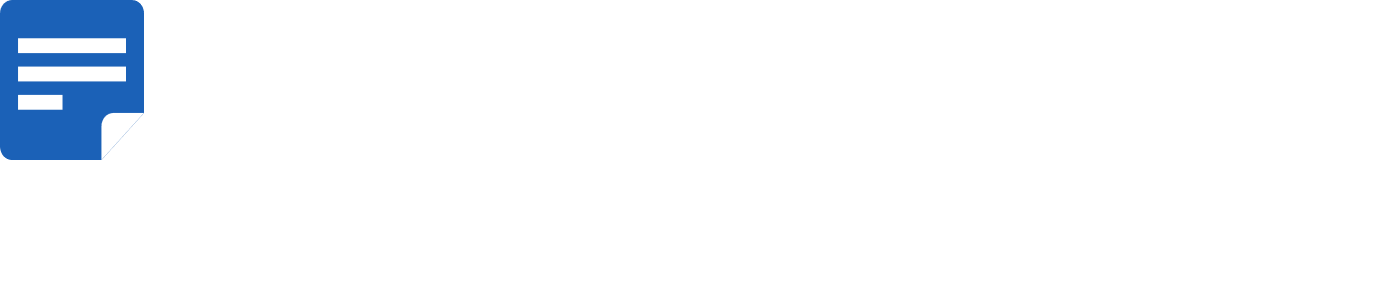 Планирование завоза оборудования и материалов
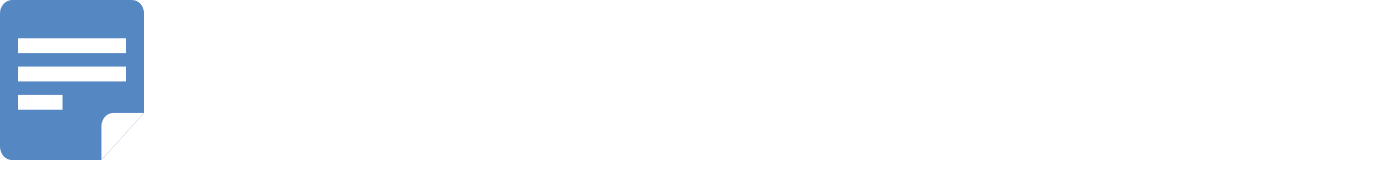 Планирование сменных заданий ТС
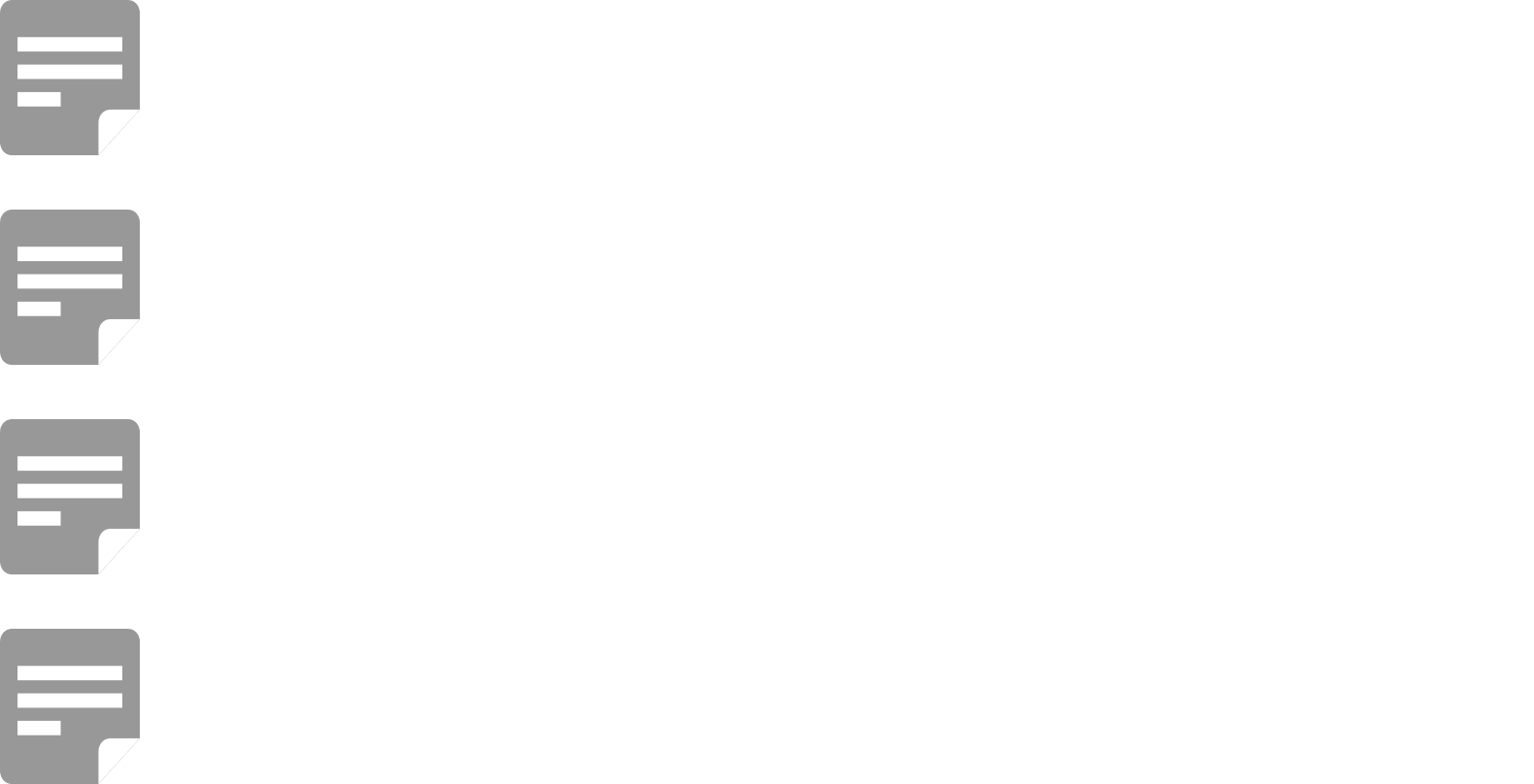 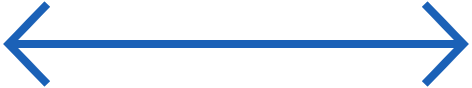 Акт выполненных работ
График движения бригад КРС
Акты на операции
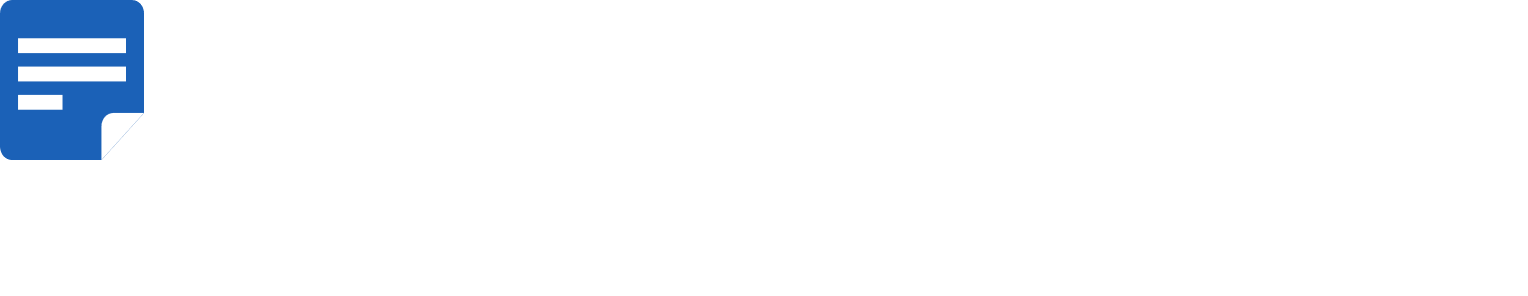 Номера  бригад для переездаМестоположение бригад
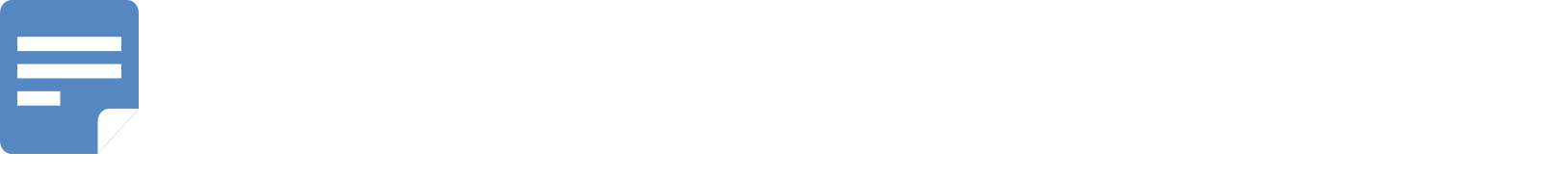 Расчет времени переезда бригады
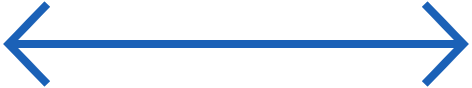 Заявки
Характеристики скважин
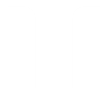 Оперативная отчетность по работе бригад (Сводки, Графики, Анализ НПВ)
Справочники
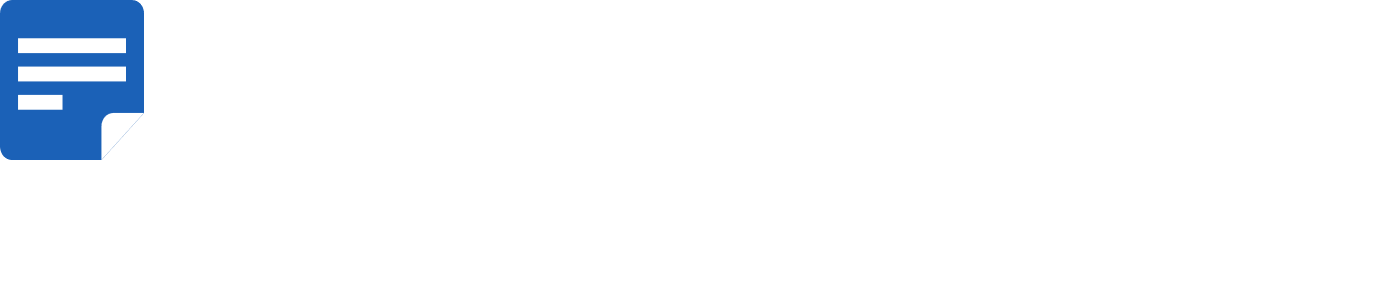 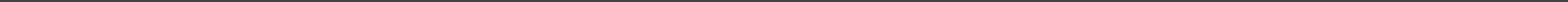 Обеспечение прозрачности процесса ТКРС за счет вовлечения специалистов всех служб и подразделений в едином информационном пространстве
Создание системы для интегрированного планирования и контроля
Эффекты и преимущества
Минимизация ручного ввода информации при подготовке как основных документов на текущий и капитальный ремонт скважин (ТКРС), так и аналитической отчетности
Усиление функции контроля за ходом выполнения работ на скважинах путем настройки интеграции с инструментальным контролем
©️ АЛЬМА Сервисез Компани || Конфиденциально
3
Ролевой доступ к системе
Функциональная архитектура решения
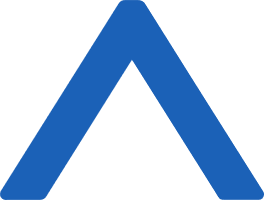 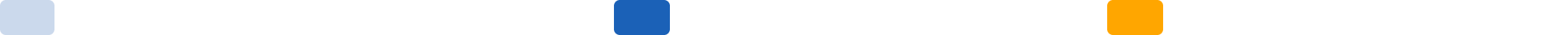 1
-
Управление ресурсами предприятия
2
-
Управление производством
3
-
Промышленная автоматика
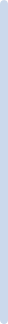 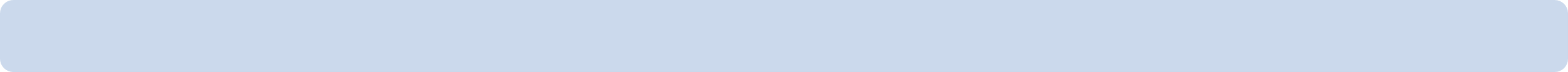 • Бюджетирование, отчетность
• Учет продаж и аналитические отчеты
• Учет закупок
• Учет движения ТМЦ (в т.ч. оборудования, НКТ)
• Учет персонала
• Учет денежных средств
• Регламентная и управленческая отчетность
• Документооборот
1
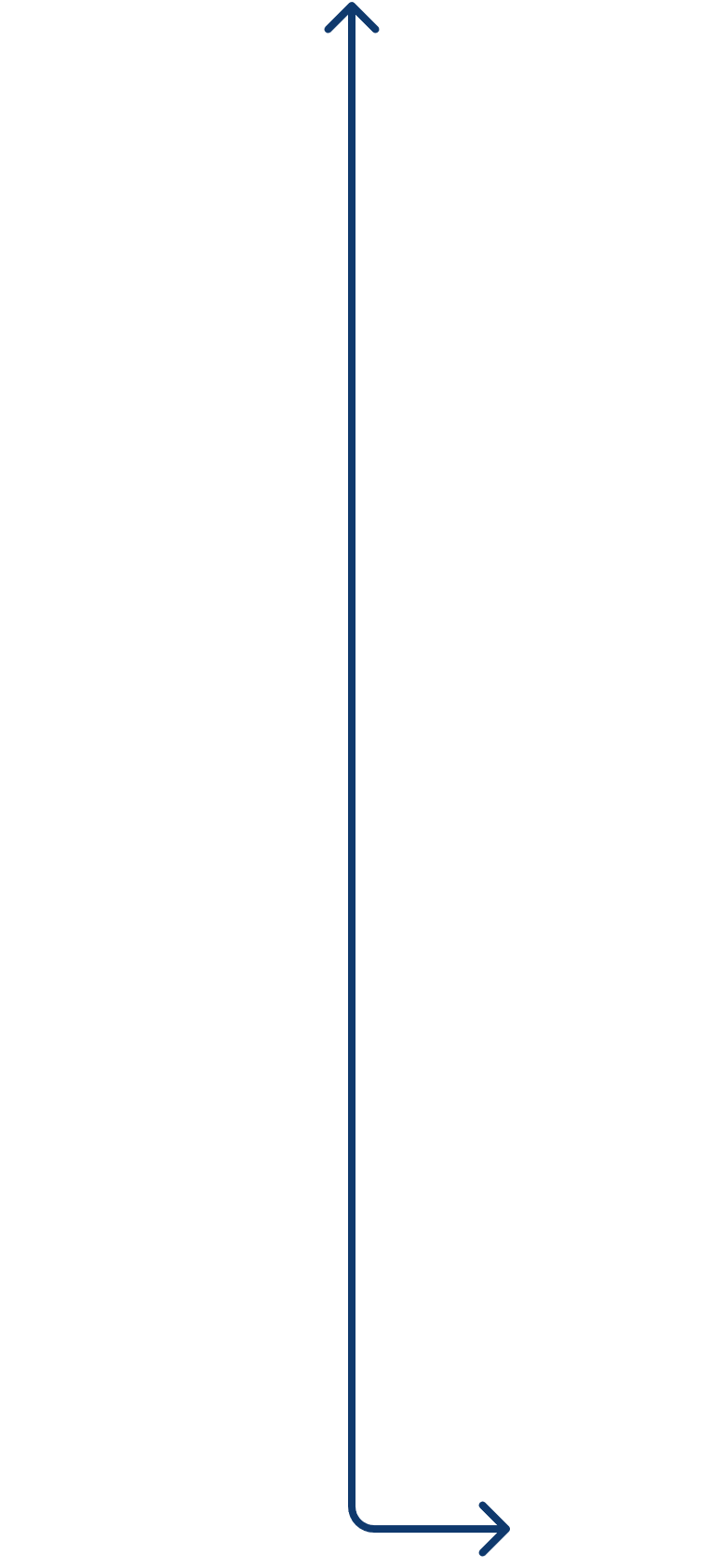 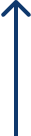 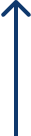 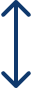 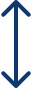 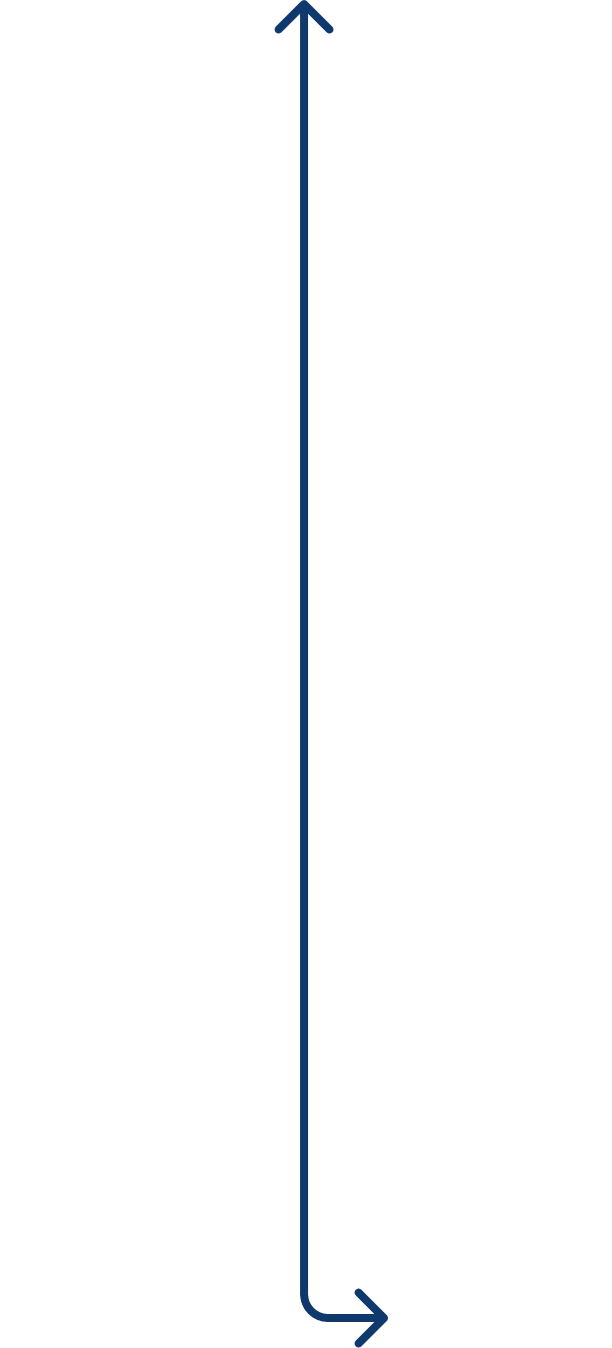 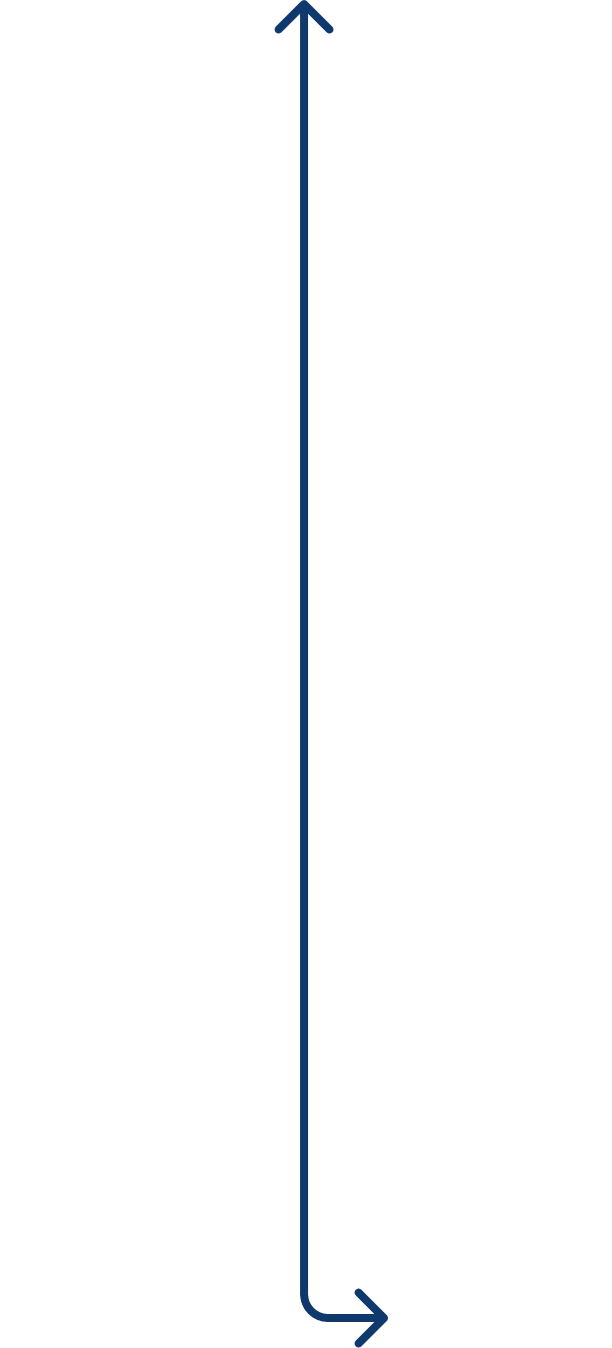 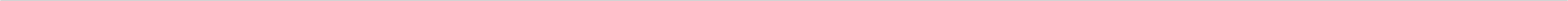 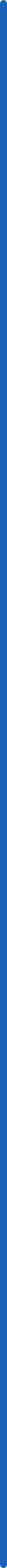 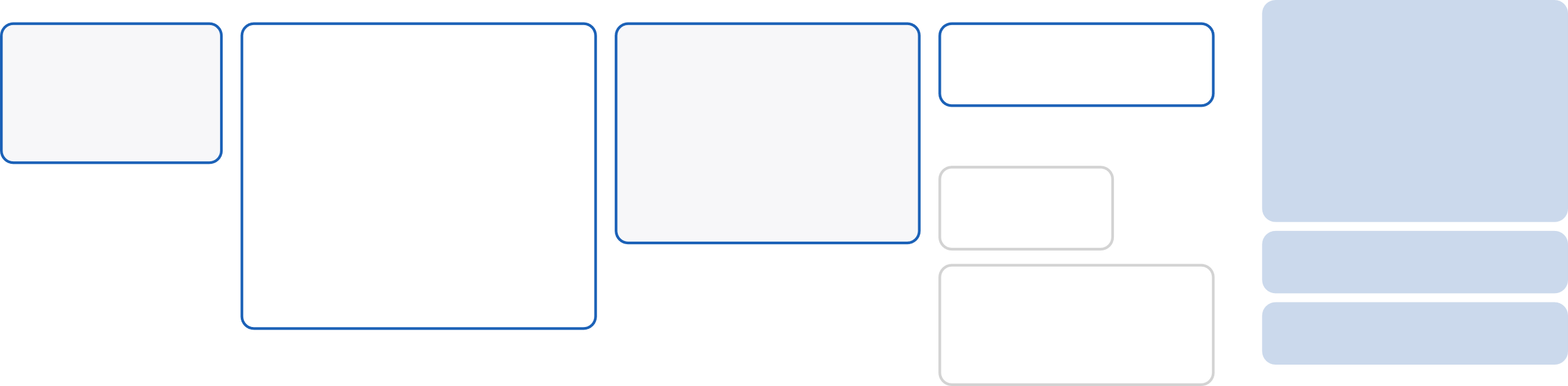 «Система НГДО»
«Скважинные операции»
«Транспортное обеспечение»
Яндекс карты
2
Техническое обслуживание и ремонт оборудования:
Паспортизация
Формирование графиков ППР, опрессовок, испытаний
 Исполнение графиков
Учет  работ и материалов
Контроль эксплуатации (состояние)
Контроль перемещения в ремонт/из ремонта (в т.ч. НКТ)
Основа карты дорог 
Построение оптимальных  маршрутов ТС  , расчет времени и расстояния
Графики движениябригад
Планы работ ТКРС
Формирование АВР
История ремонтов скважин
Графики движения бригад
Планы работ ТКРС
Организация работ (заявки, определение потребности в ТМЦ и оборудовании)
Мониторинг работы бригад
Контроль исполнения планов работ
Формирование сводок
Предписания по собственным проверкам
Ведение журналов бригад
Формирование актов в ходе выполнения работ
Первичный АВР
Анализ НПВ
Формирование месячной заявки на ТС
Расчет времени на переезд бригад
Расчет маршрутов и загрузки ТС
Формирование заданий для ТС
Мониторинг использования ТС
Ведение электронных путевых листов
 Формирование реестра оказания транспортных услуг
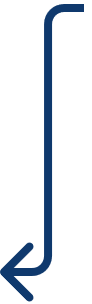 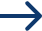 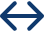 Предписания супервайзерской службы Заказчика
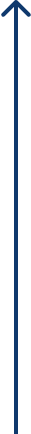 Формирование и исполнение заявок на МТР и оборудование (с уровня бригад)
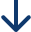 Направление ОТ ПБ и ОС:
Формирование нарядов-допусковведение
Производственного контроля
Учет и анализ потребления электроэнергии
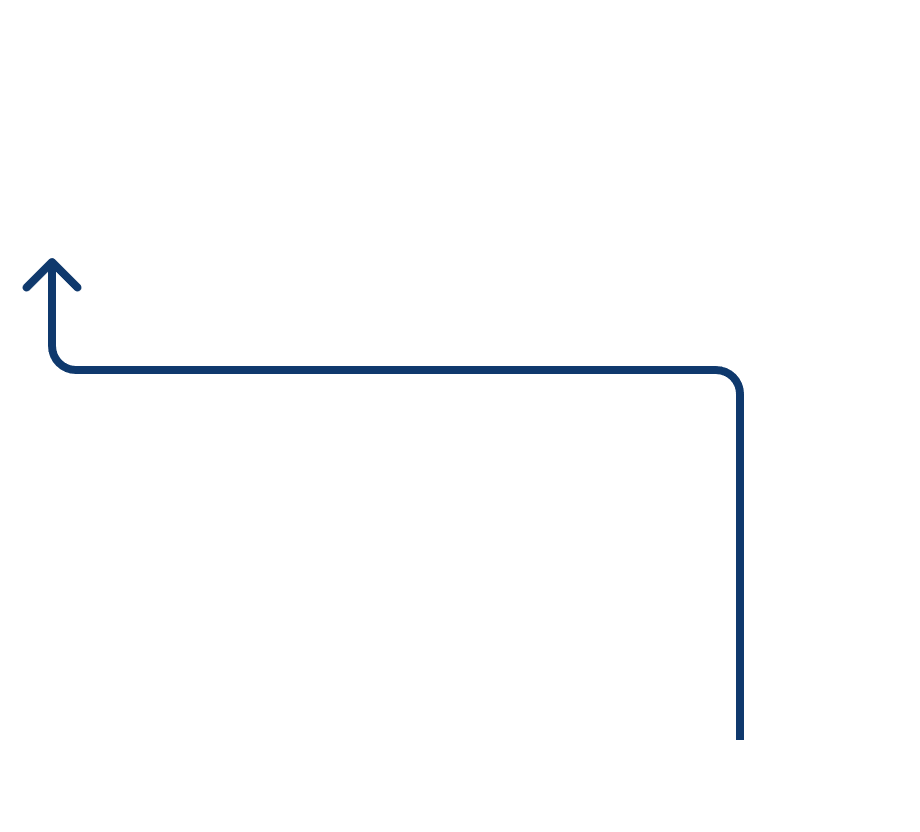 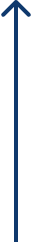 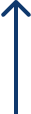 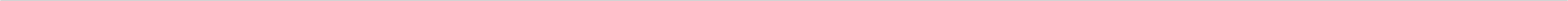 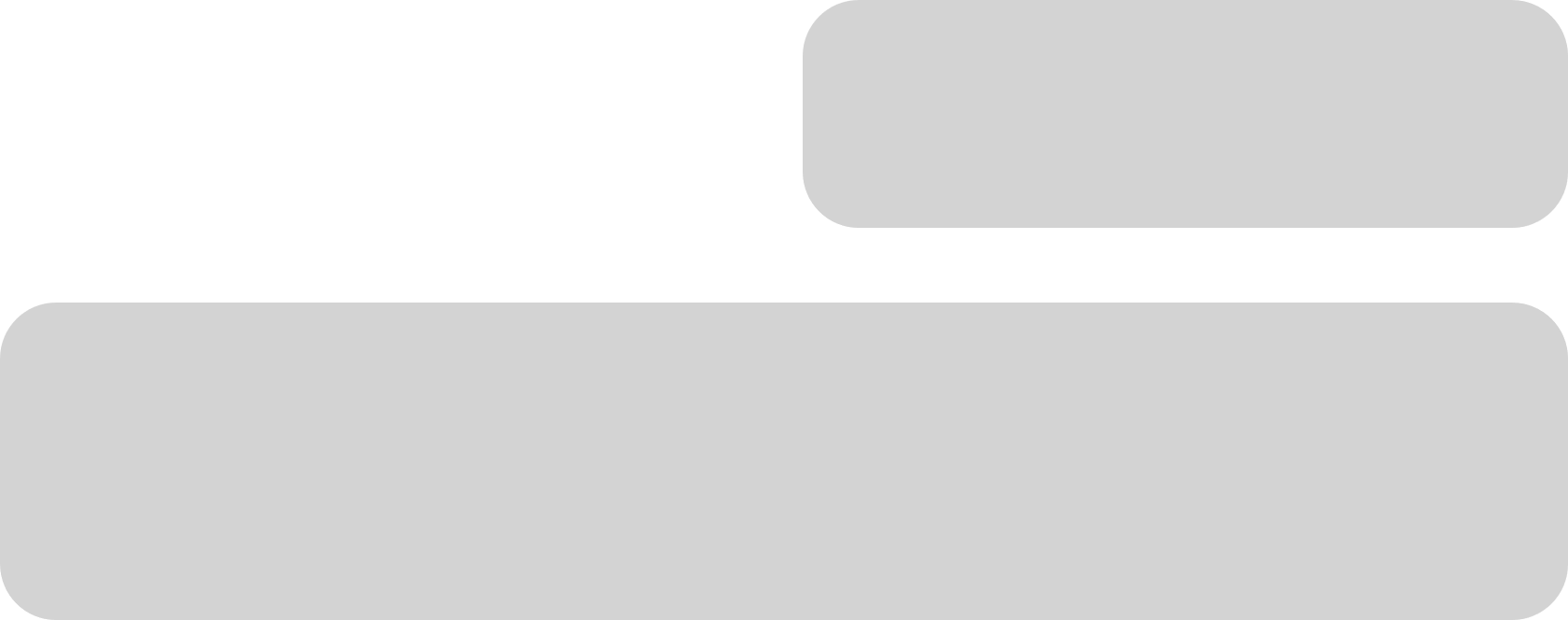 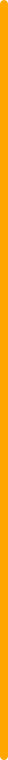 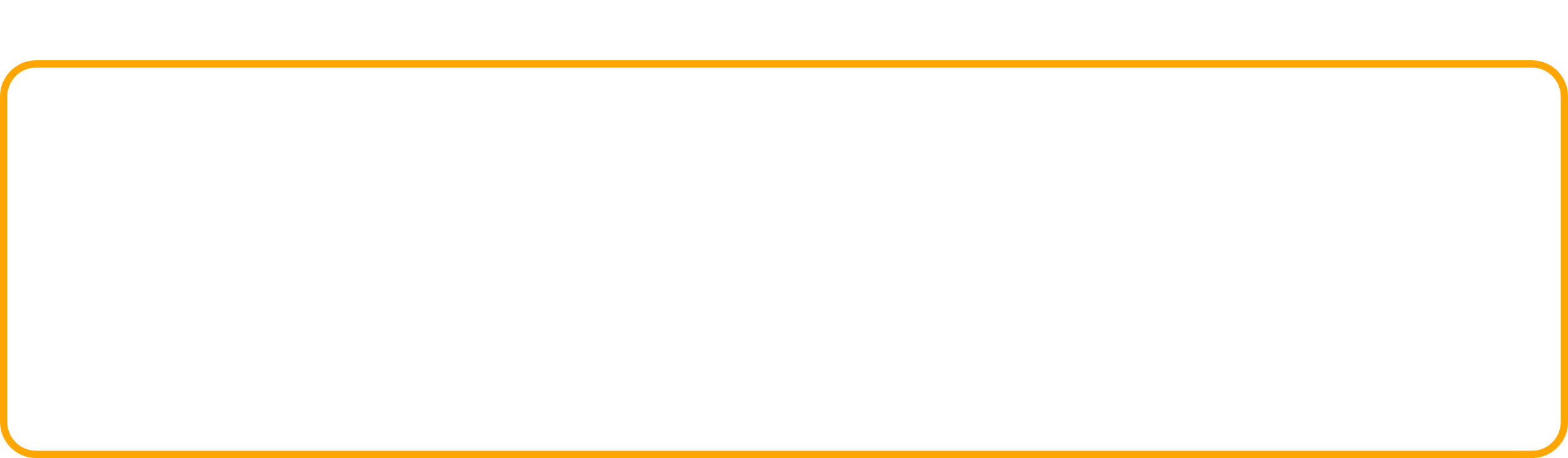 АПК в бригадах ТКРС
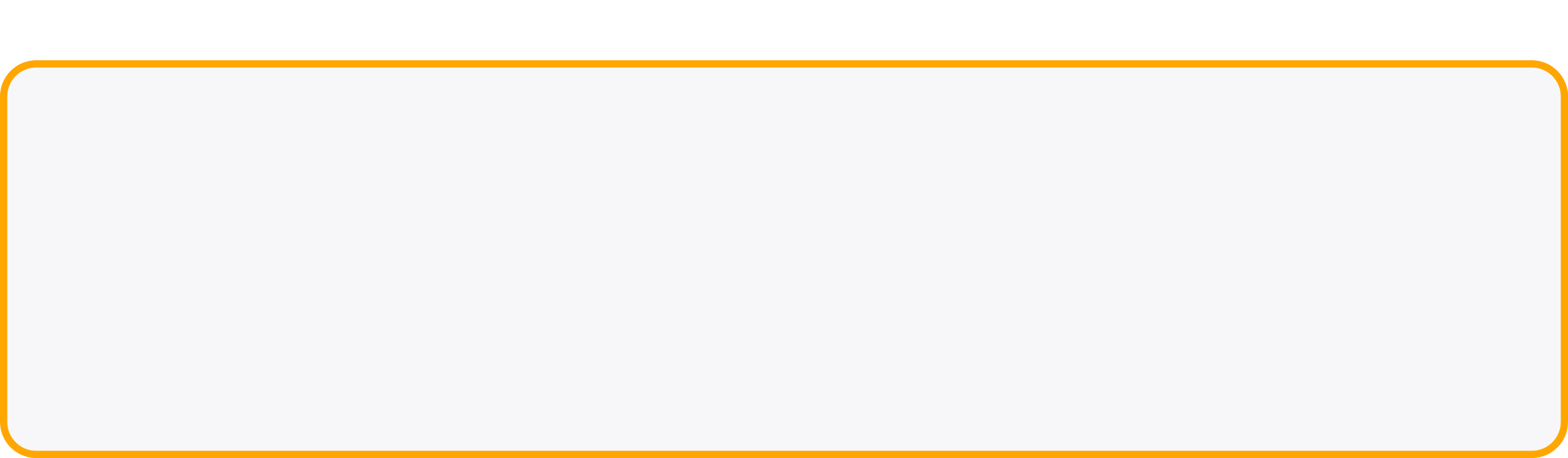 АПК в ТС
Показания приборов
учета электроэнергии
3
Местонахождение ТС
Контроль скорости передвижения
Оповещение о достижении заданной точки маршрута
Время работы двигателя
Время работы верхнего оборудования
Вес на крюке
Измерение длины НКТ
Контроль изоляции кабеля УЭЦН
Температура окружающей среды
Скорость ветра
Газоанализатор
Наработка талевого каната
Момент на роторе / ГКШ
Параметры жидкости
Контроль положения плашек превентора (гидравлич.)
Контроль положения клиньев спайдера
Видеоаналитика:
• Контроль ношения СИЗ
• Контроль несоблюдения требований ОТ и ПБ
©️ АЛЬМА Сервисез Компани || Конфиденциально
4
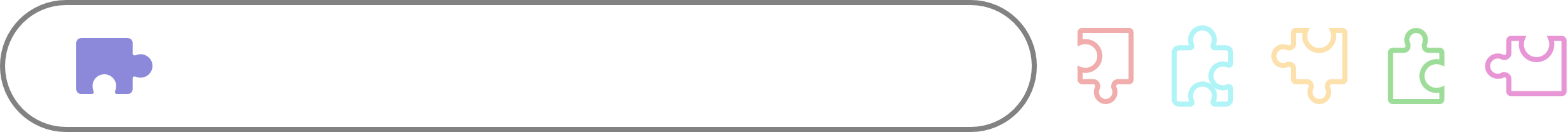 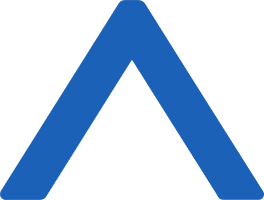 Планирование работ ТКРС
Основные эффекты
Оперативный доступ всех участников к информации об изменении планов
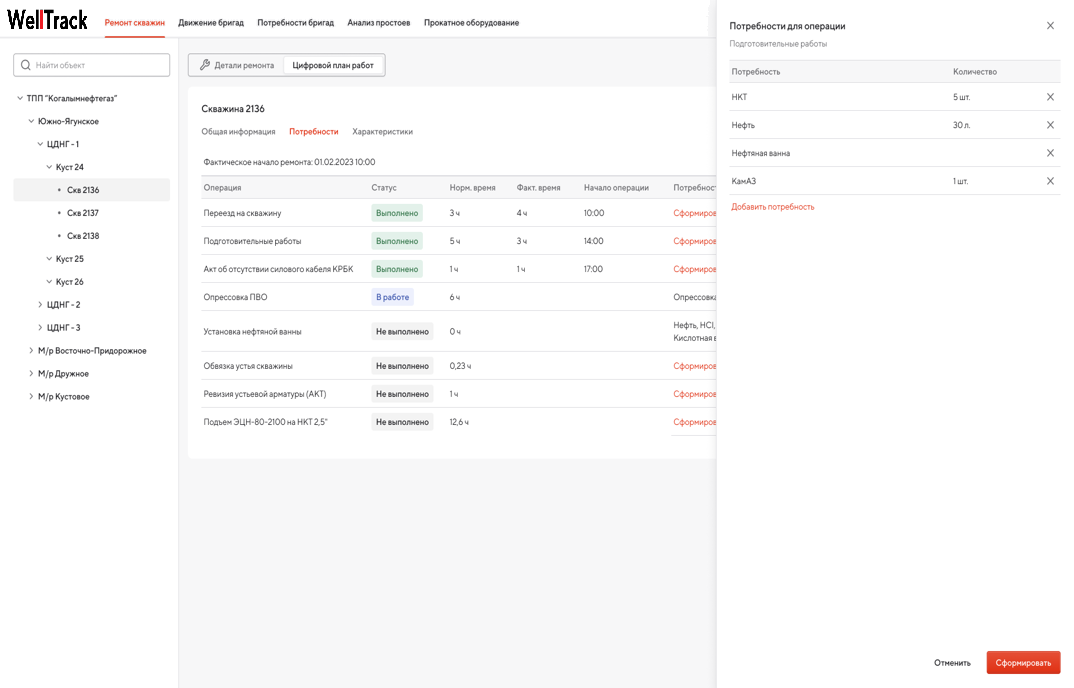 Сокращение времени  на пересмотр функциональных планов (транспорт, оборудование, материалы и т.д.)
Своевременная оценка готовности бригады к переезду и началу ремонта скважины
Оценка и прогнозирование сроков ремонта, своевременный пересмотр графика движения бригад
Единое окно для наблюдения за несколькими бригадами
Минимизация ручного ввода информации при подготовке как основных документов на текущий и капитальный ремонт скважин (ТиКРС), так и аналитической отчетности
Своевременные предупреждающие оповещения с возможностью отследить причину отклонения и спланировать корректирующие действия
©️ АЛЬМА Сервисез Компани || Конфиденциально
5
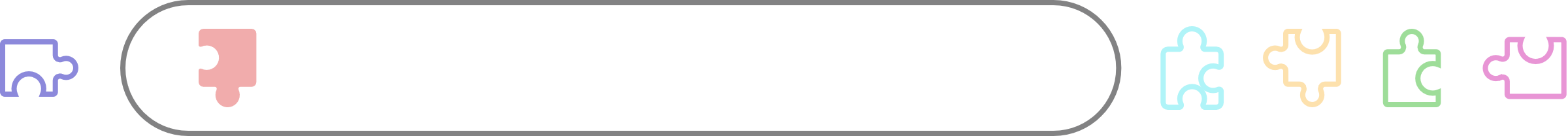 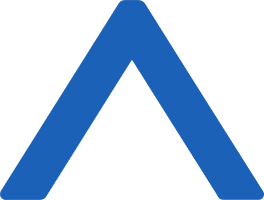 Организация работ ТКРС
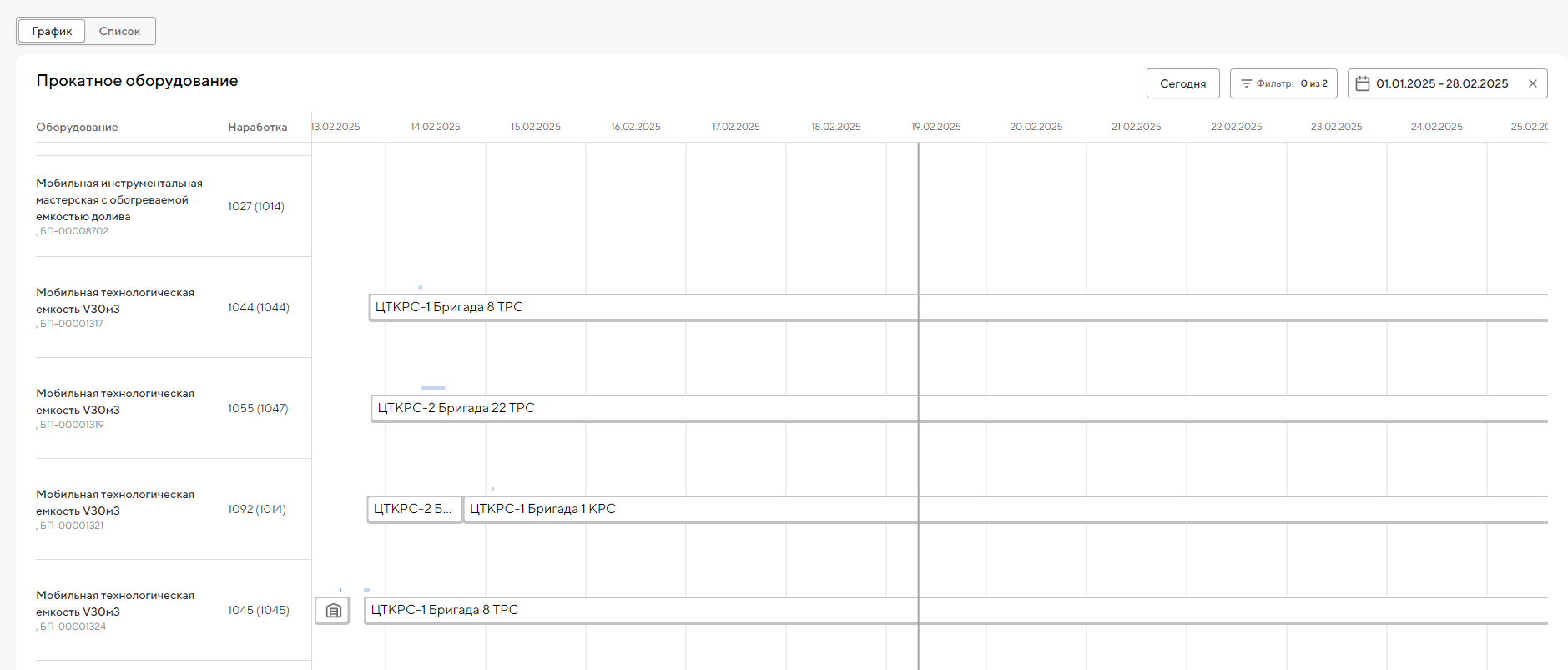 Основные эффекты
Контроль и учёт занятости прокатного оборудования и планирование его движения между бригадами (наработка, параметры оборудования)
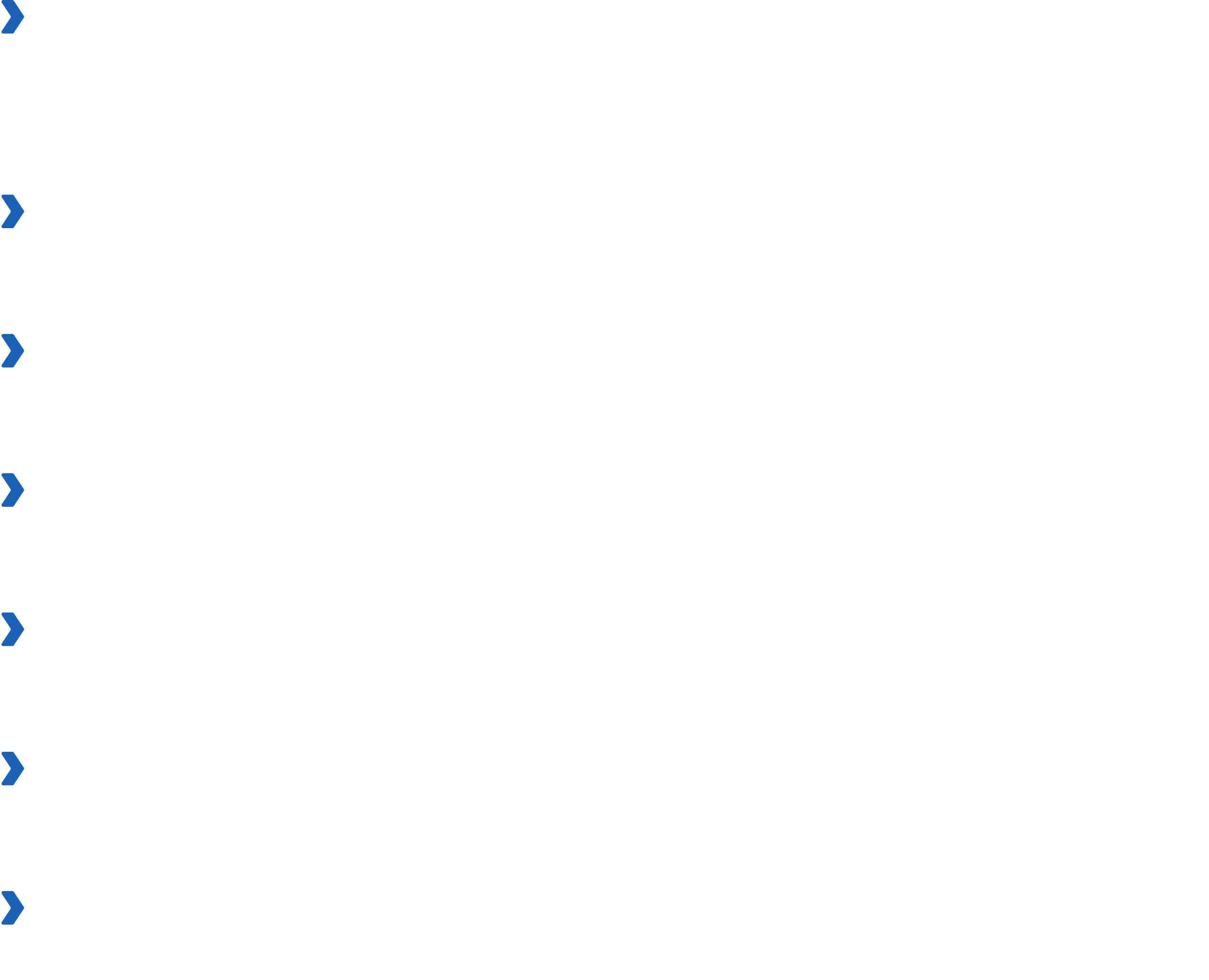 Единый интегрированный план (транспорт, НКТ оборудование, жидкости)
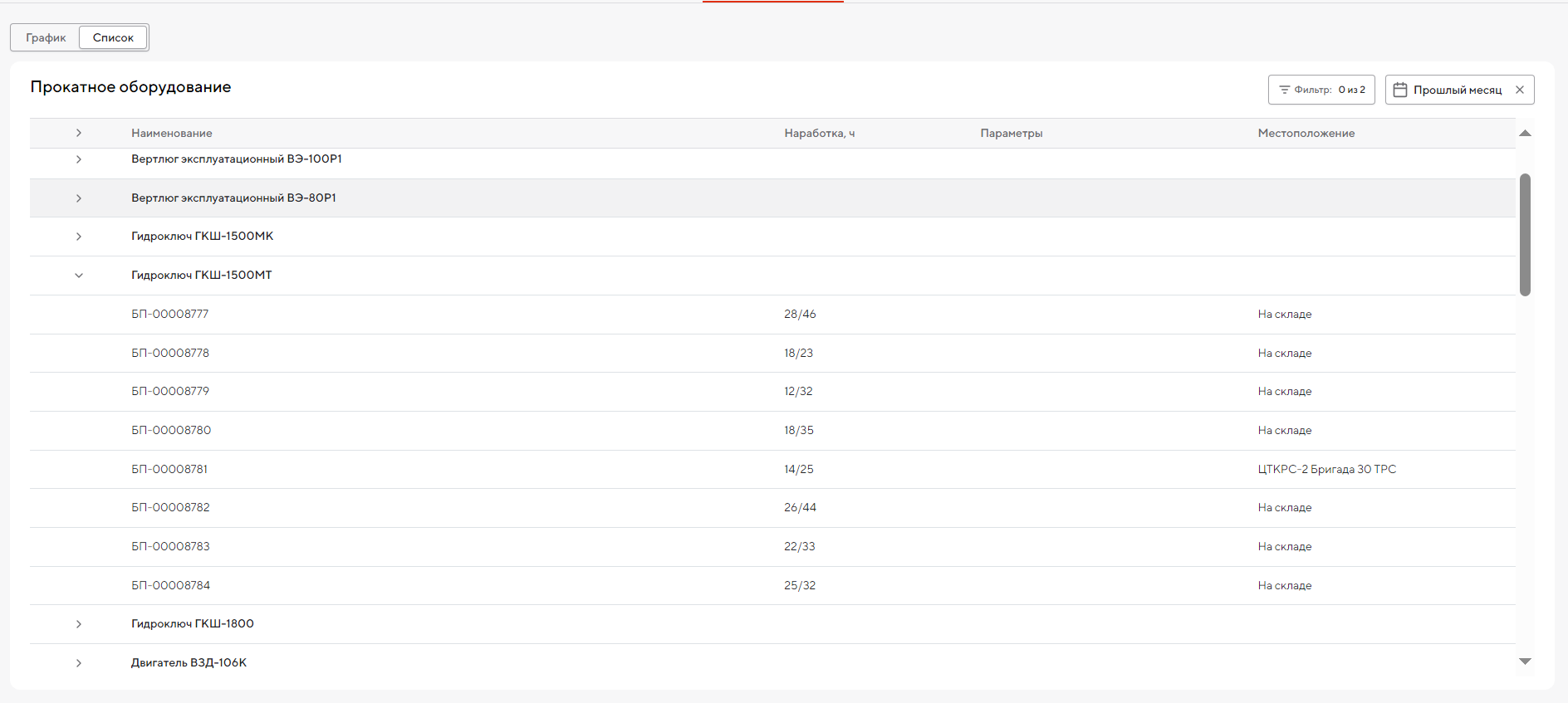 Информирование о готовности / неготовности  скважины к ремонту
Исключение возможности несвоевременной подачи подтверждения заявок
Подготовка информации для планирования маршрутов транспортных средств
Система уведомлений о необходимости подачи заявок
Создание среды для коллективной осведомленности и планирования потребности
©️ АЛЬМА Сервисез Компани || Конфиденциально
6
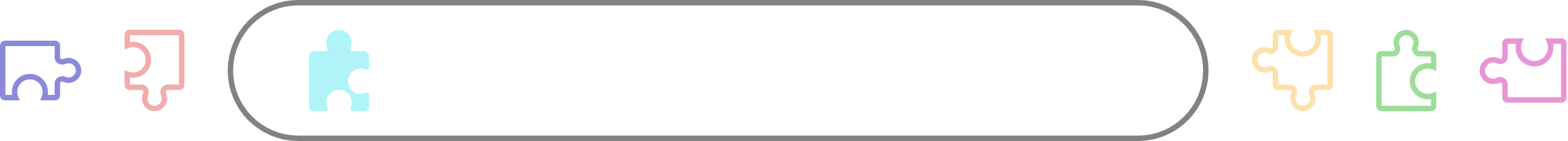 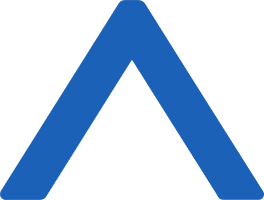 Организация логистики
Основные эффекты
Снижение времени простоев бригад ТКРС в ожидании ТС для выполнения операций и завоза оборудования
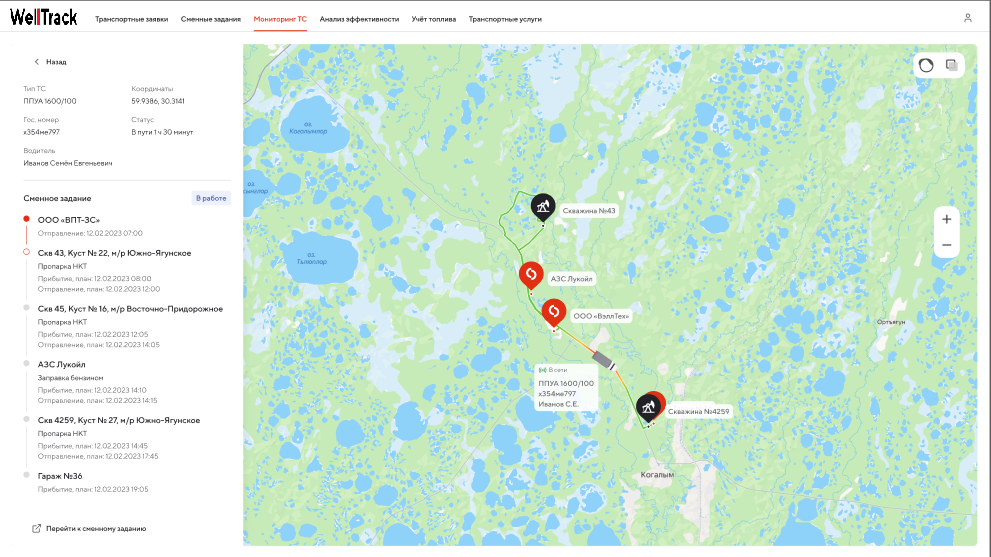 Снижение затрат времени сотрудников 
на осуществление телефонных звонков и поиска доступного транспортного средства на замену
Увеличение времени полезного использования ТС за счет оптимальной загрузки внутри смены
Разработка мероприятий по результатам анализа причин схода с линии
Повышение эффективности в планировании маршрутов транспортных средств
Своевременное, автоматизированное информирование водителей ТС о предстоящих заданиях
Сокращение времени на планирование заданий для ТС
Расчет нормативного времени на исполнение заданий
Снижение скрытых простоев ТС
Встраивание средств видеоаналитики
©️ АЛЬМА Сервисез Компани || Конфиденциально
7
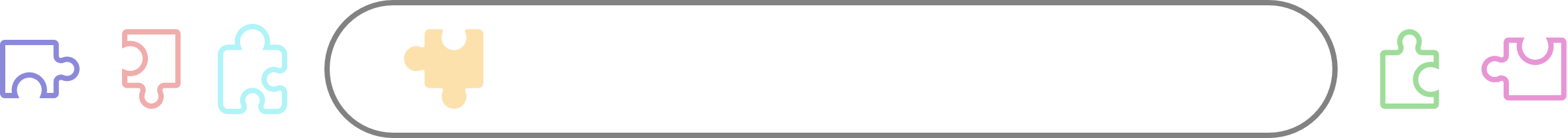 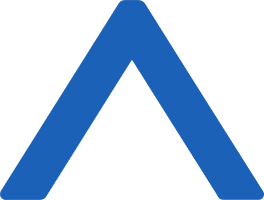 Контроль и координация
Основные эффекты
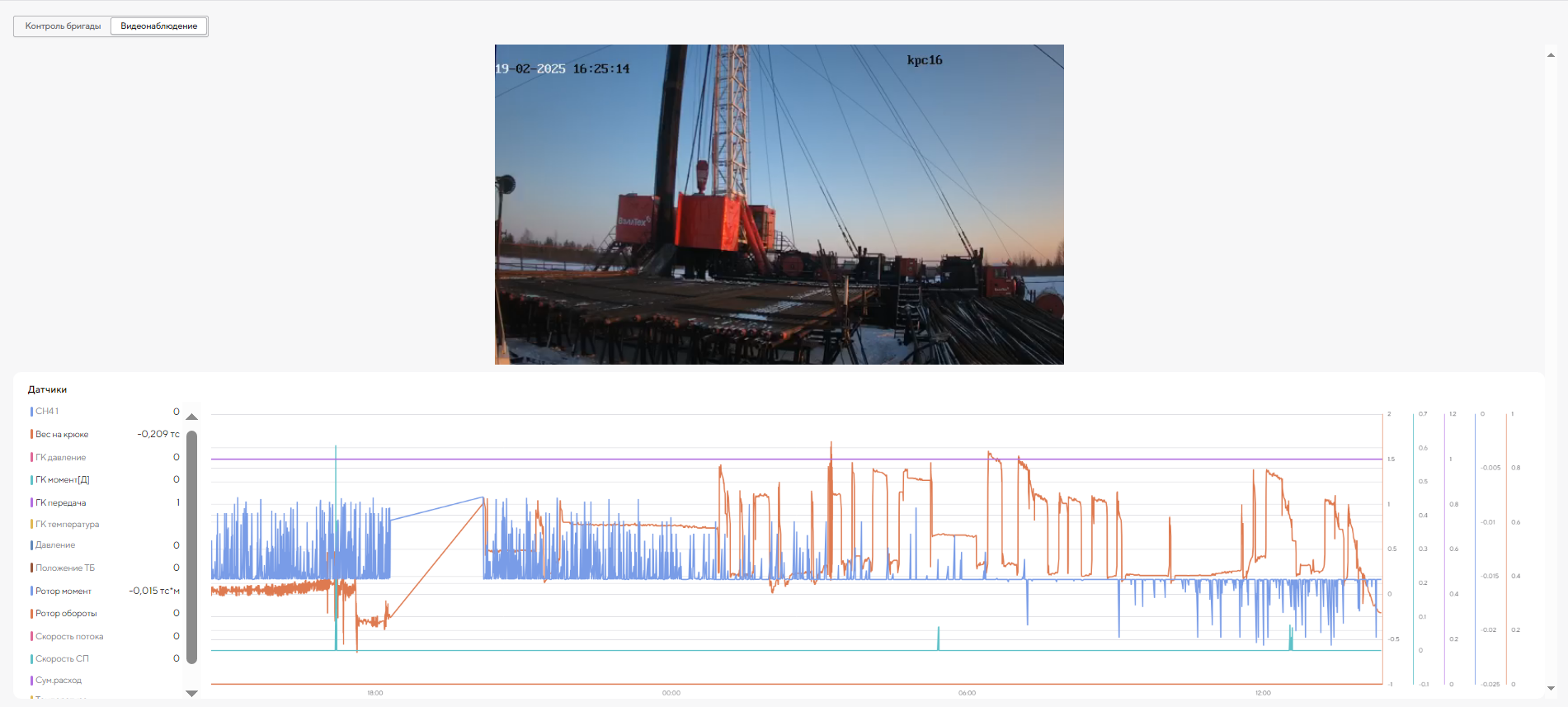 Сокращение времени реагирования на отклонения в ходе ремонта
Своевременное реагирование на необходимость пересмотра графика движения бригады
Ориентир на лучшую практику в выполнении операций
Автоматизированный контроль операций
Синхронизация данных с видеопотоком
Доступность и наглядность данных с датчиков на промысле для всех заинтересованных лиц
Предупредительные и аварийные сигналы
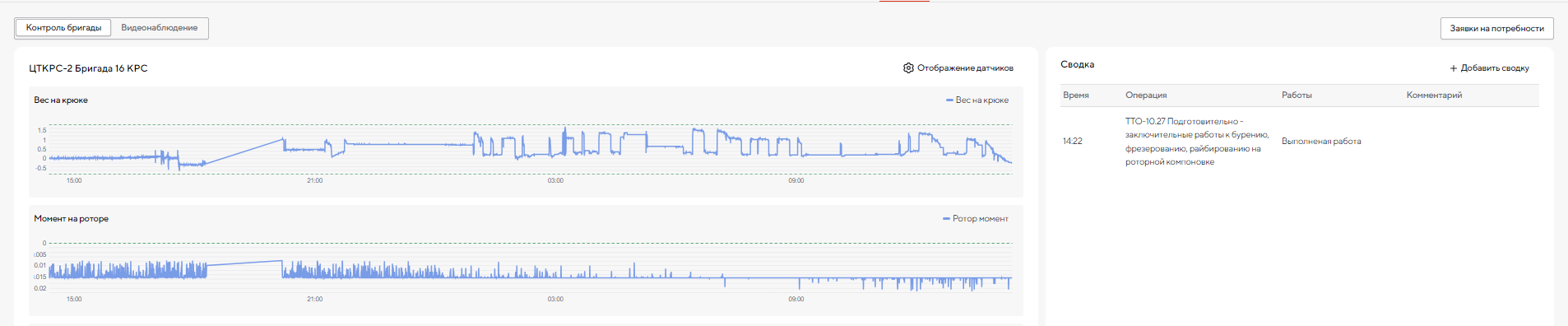 Формирование сводки бригадами
Оперативное реагирование на простой бригады
Автоматизированный учет простоев
Сокращение времени на проведение ремонта и как следствие повышение выработки бригад
©️ АЛЬМА Сервисез Компани || Конфиденциально
8
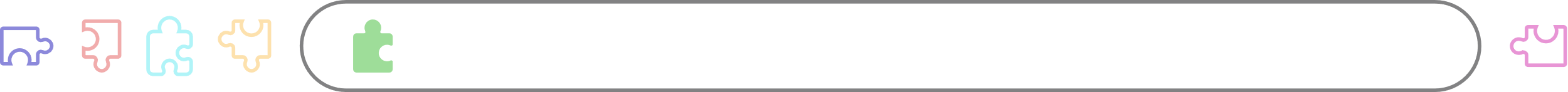 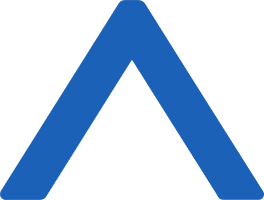 Учет выполнения и закрытие объемов работ ТКРС
Основные эффекты
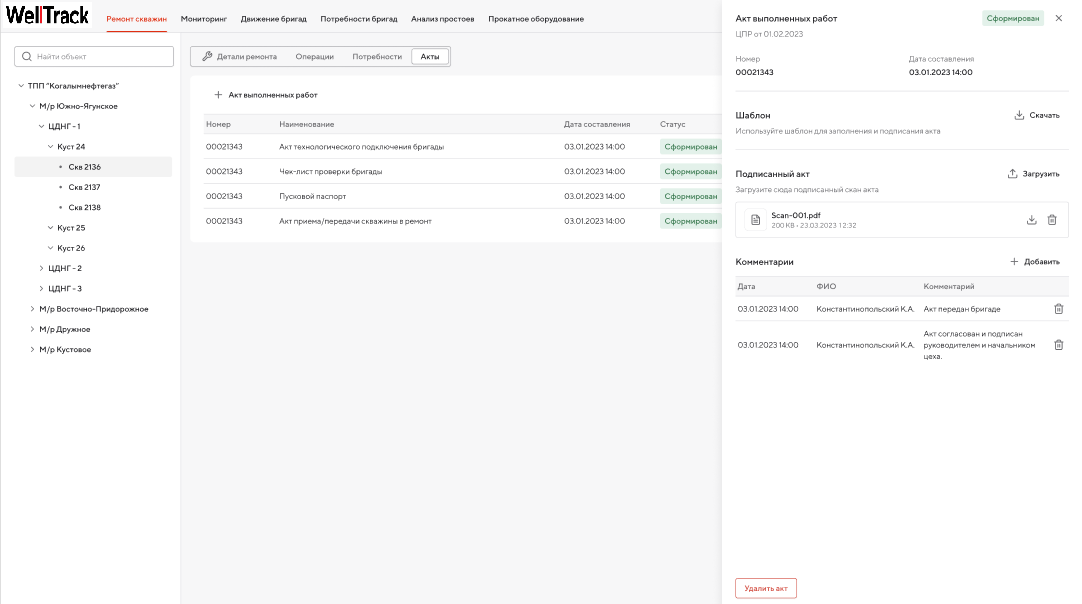 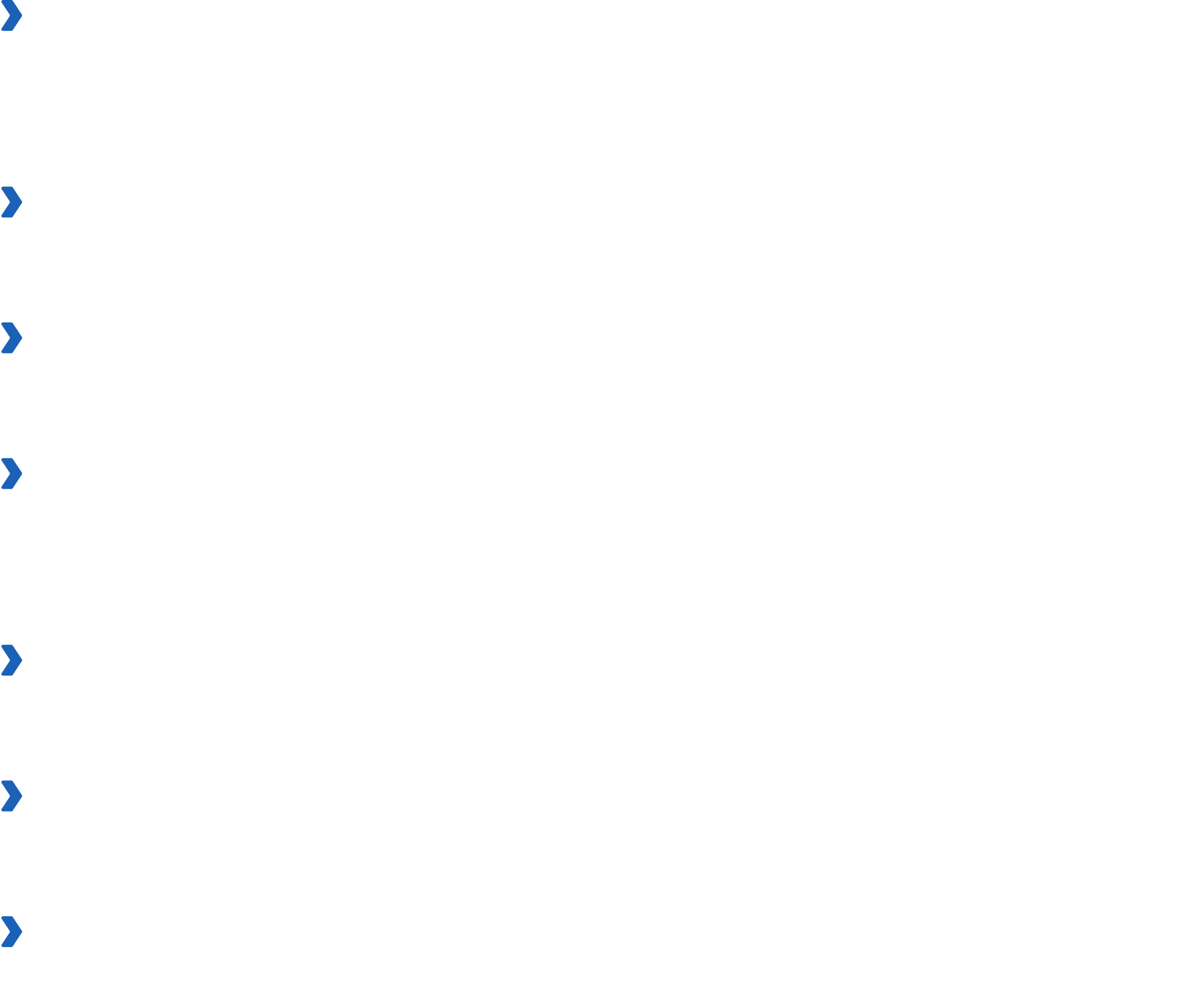 Сокращение времени на составление первичного АВР, сопровождающих документов, снижение загруженности мастера бригады
Повышение своевременной общей осведомленности специалистов о ходе ремонта
Повышение эффективности контроля за ходом ремонта и оформления необходимой документации
Снижение загруженности нормировщика за счет исключения необходимости сканирования большого объема документов
Своевременная подготовка и возможность передачи архива документов в необходимые системы учета
Автоматизированный учет непроизводительного времени работы бригад ТКРС
Автоматизированный учет простоев транспортных средств
©️ АЛЬМА Сервисез Компани || Конфиденциально
9
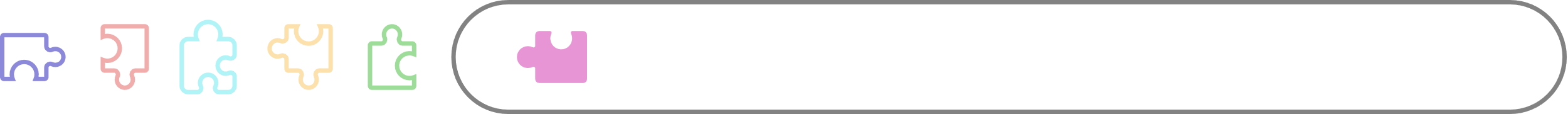 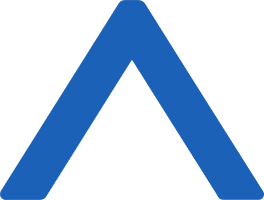 Формирование отчетности по ТКРС
Оперативный учёт простоев бригад
Основные эффекты
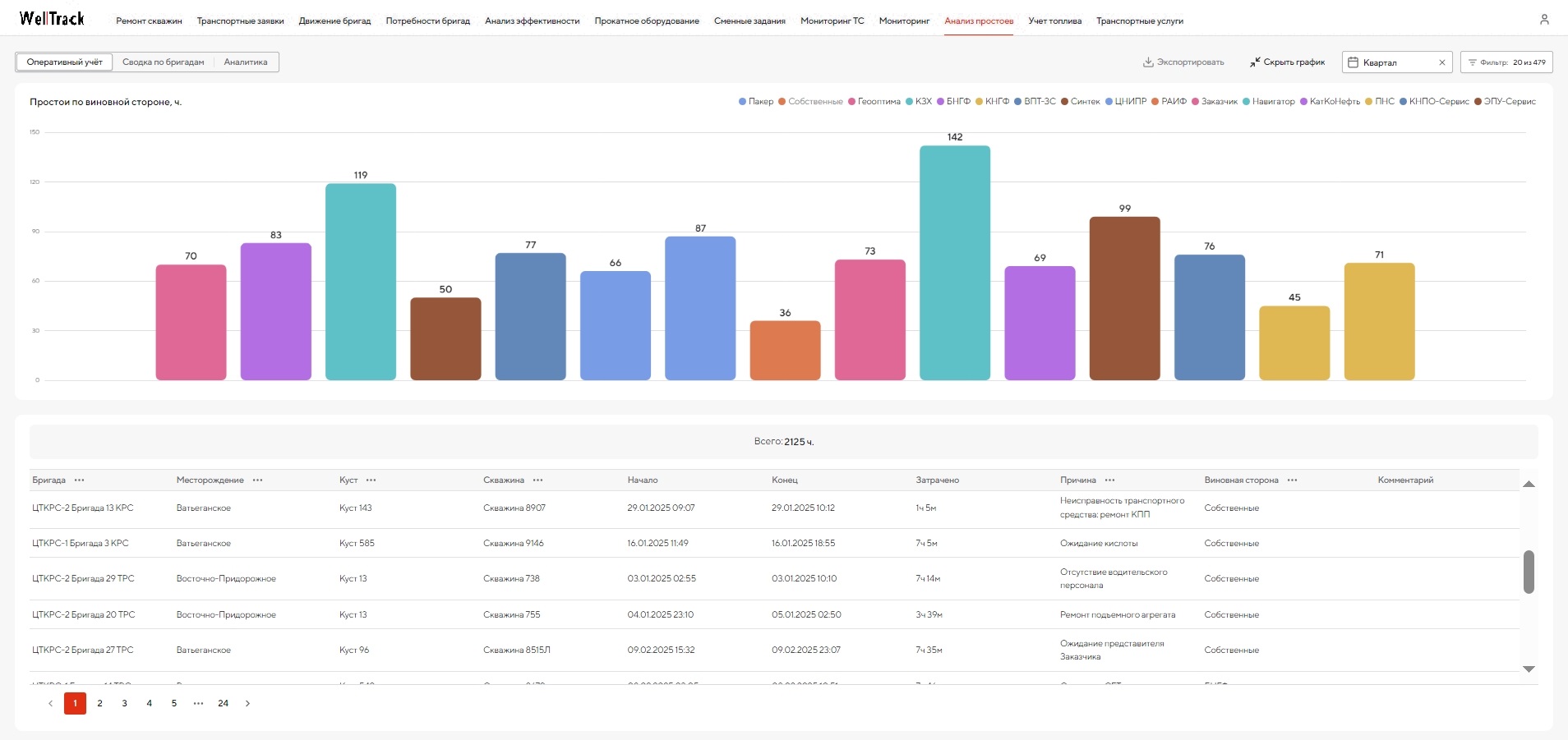 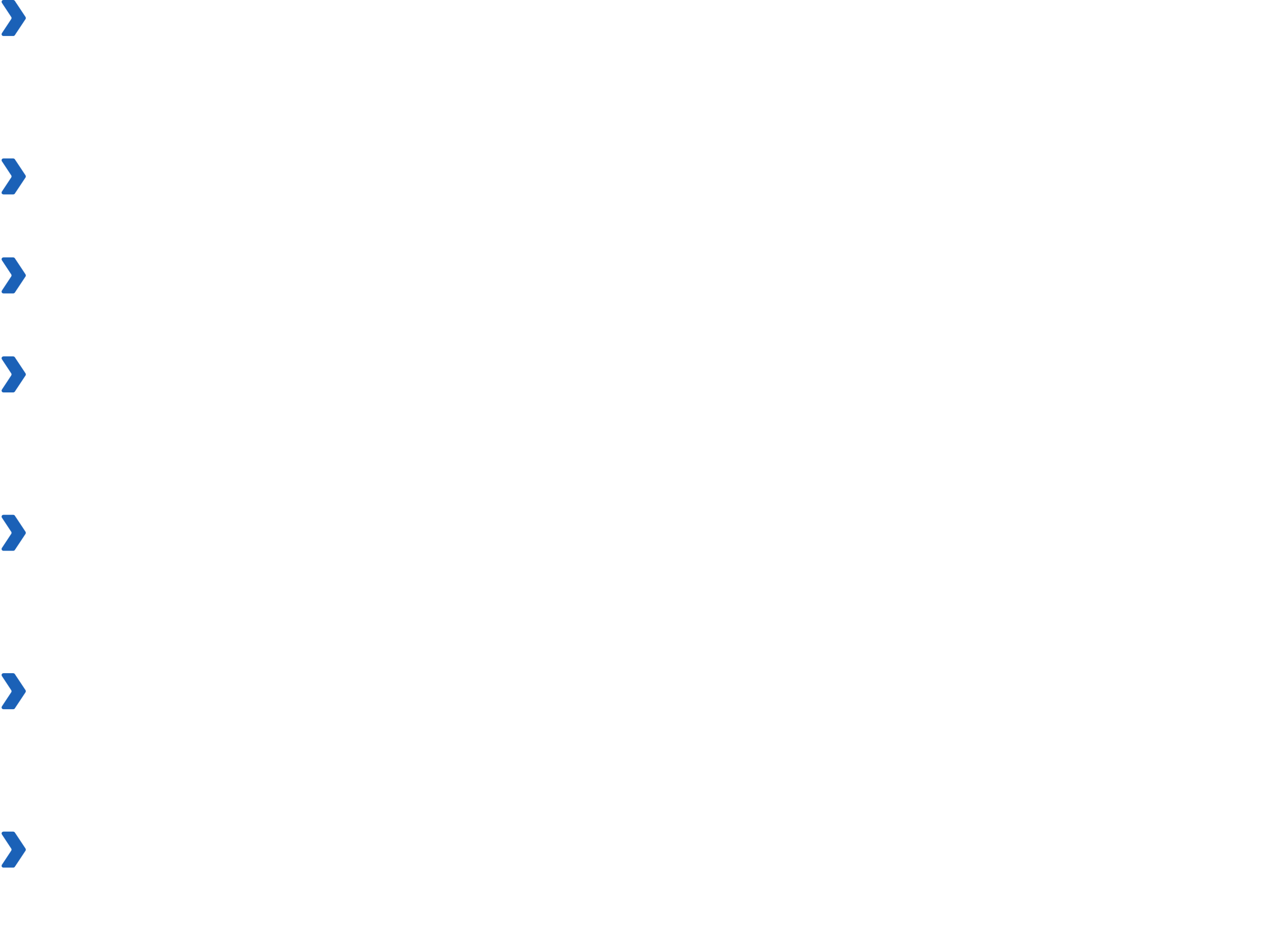 Мотивирование бригад за счет рейтингования бригад по времени простоев
Снижение НПВ за счет координации логистики материалов
Повышение общей осведомленности сотрудников
Сокращение времени на синхронизацию информации с автотранспортным предприятием
Сокращение времени на заполнение табеля выхода техники на линию
Ведение базы данных в электронном виде с возможностью аналитики
Снижение количества скрытых простоев транспортных средств
©️ АЛЬМА Сервисез Компани || Конфиденциально
10
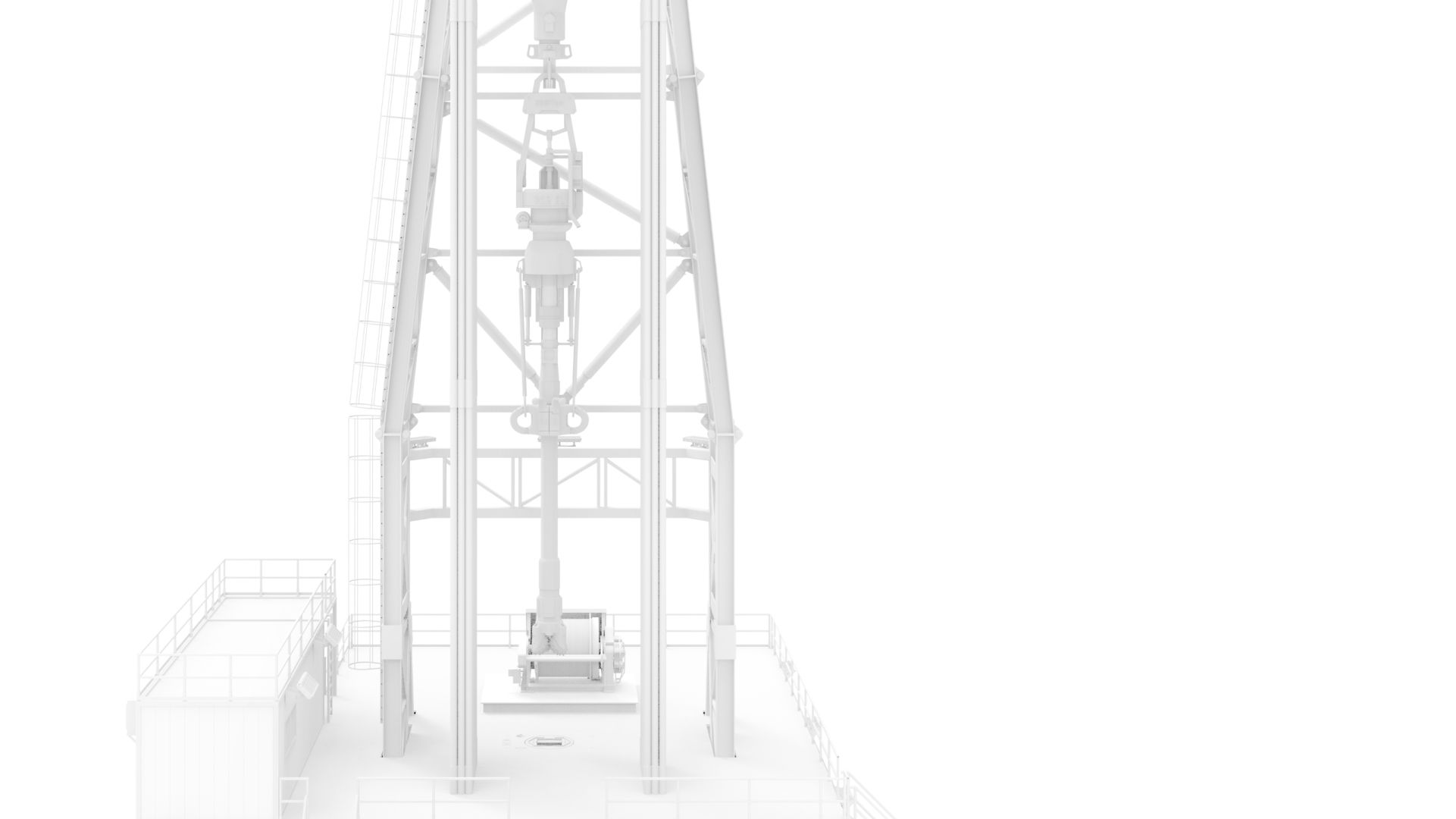 О КОМПАНИИ
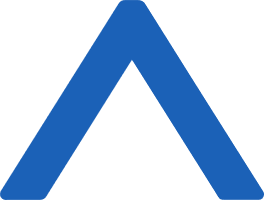 ALMA SERVICES COMPANY
Группа ALMA — надёжный партнёр нефтегазовых и нефтесервисных компаний в РФ и за рубежом
Самостоятельно разрабатываем программное обеспечение

Используем технологии искусственного интеллекта и машинного обучения

Оказываем консалтинговые и сервисные услуги(IT, производственные и управленческие)
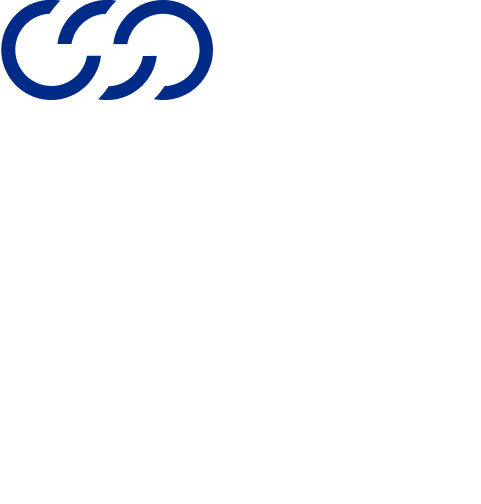 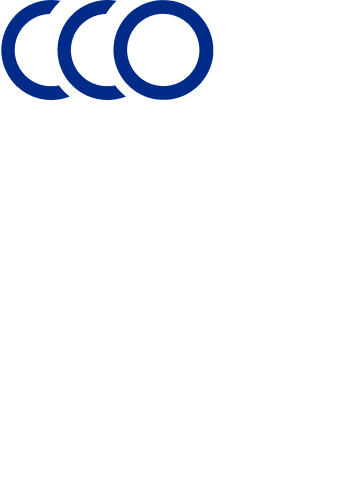 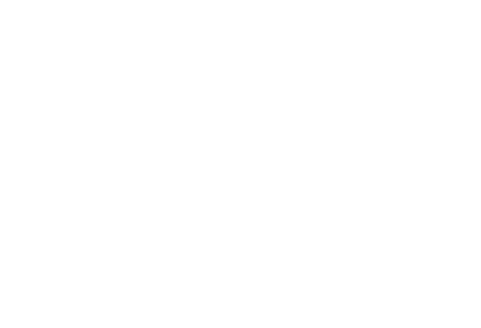 2017
200+
35+
Год основаниякомпании
Сотрудников в штате компаний
Реализованных проектов
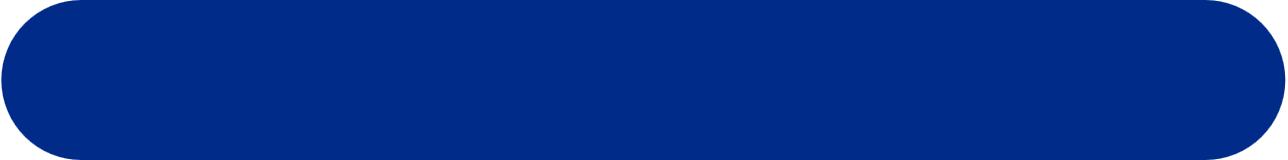 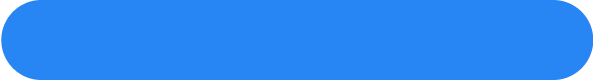 alma@almaservices.ru
+7 (966) 050-49-56
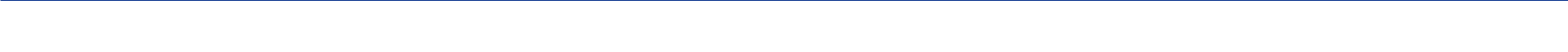 almaservices.ru
© АЛЬМА Сервисез Компани | Конфиденциально
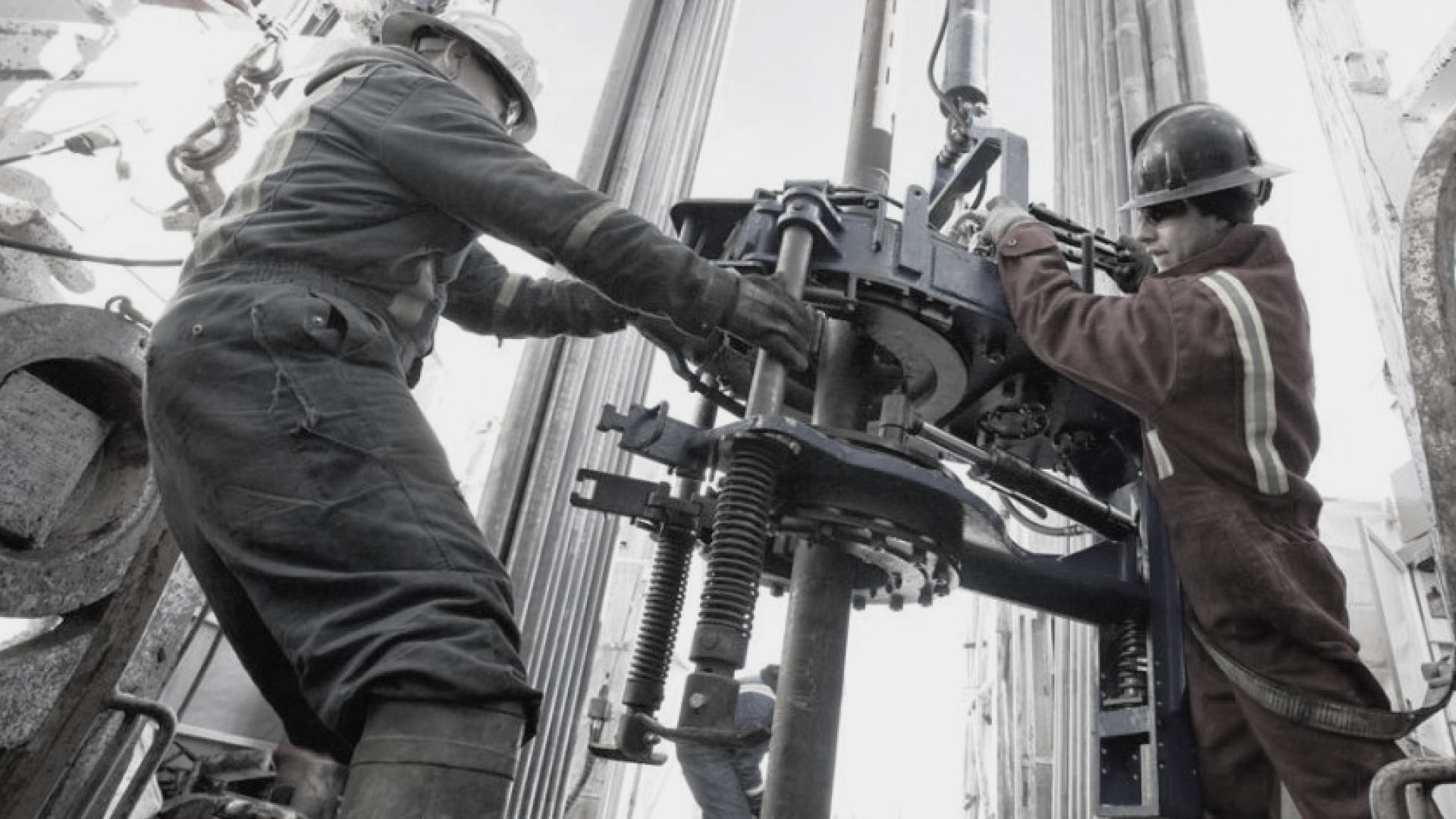 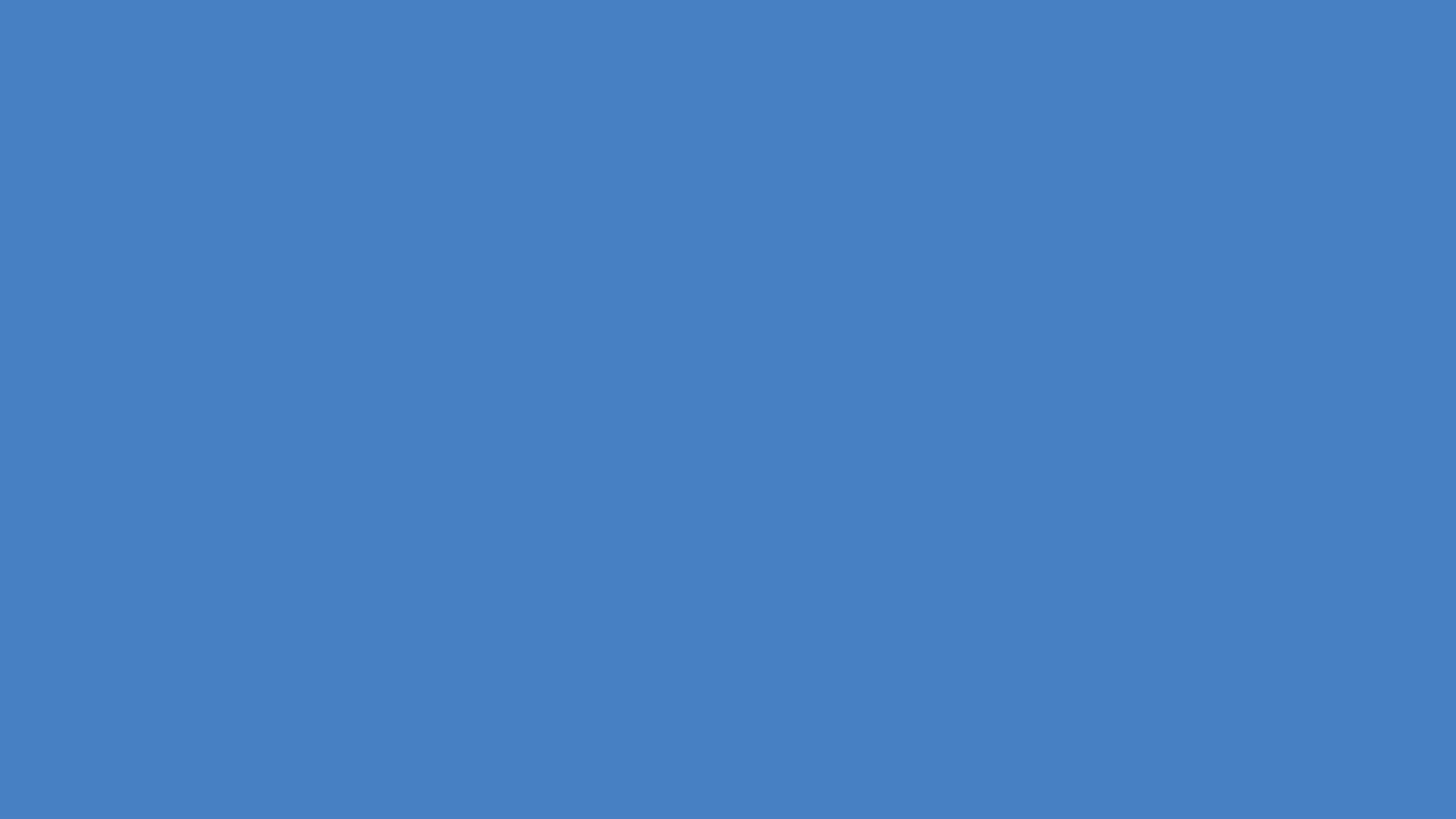 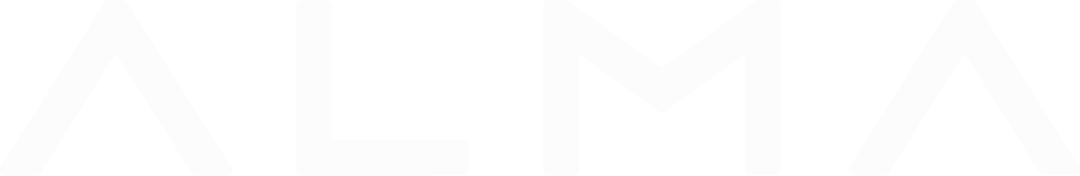 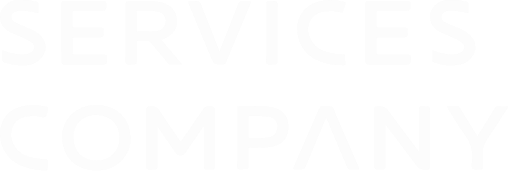 Спасибо за внимание
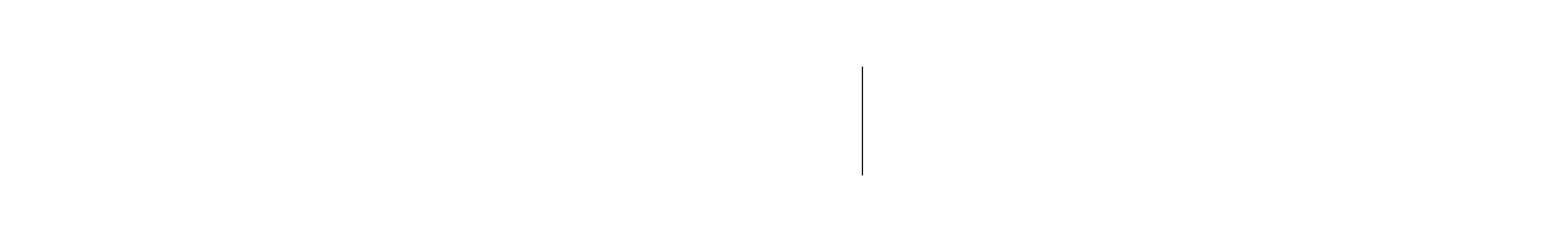 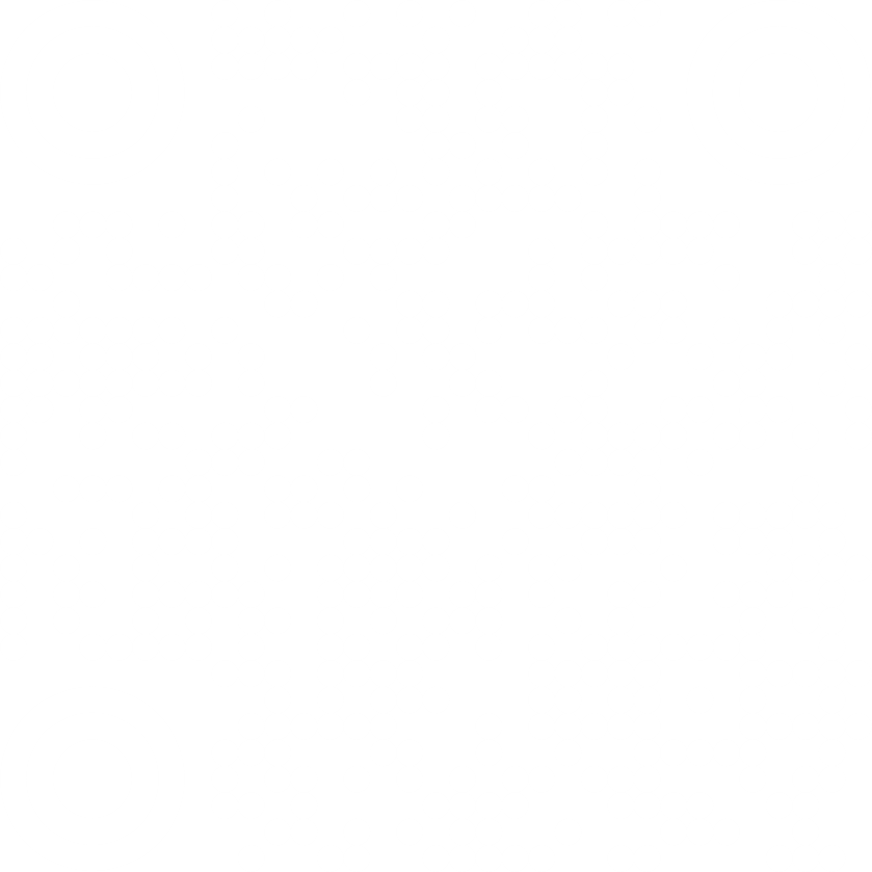 Полукеев Дмитрий Иванович
dpolukeev@almaservices.ru
www.almaservices.ru